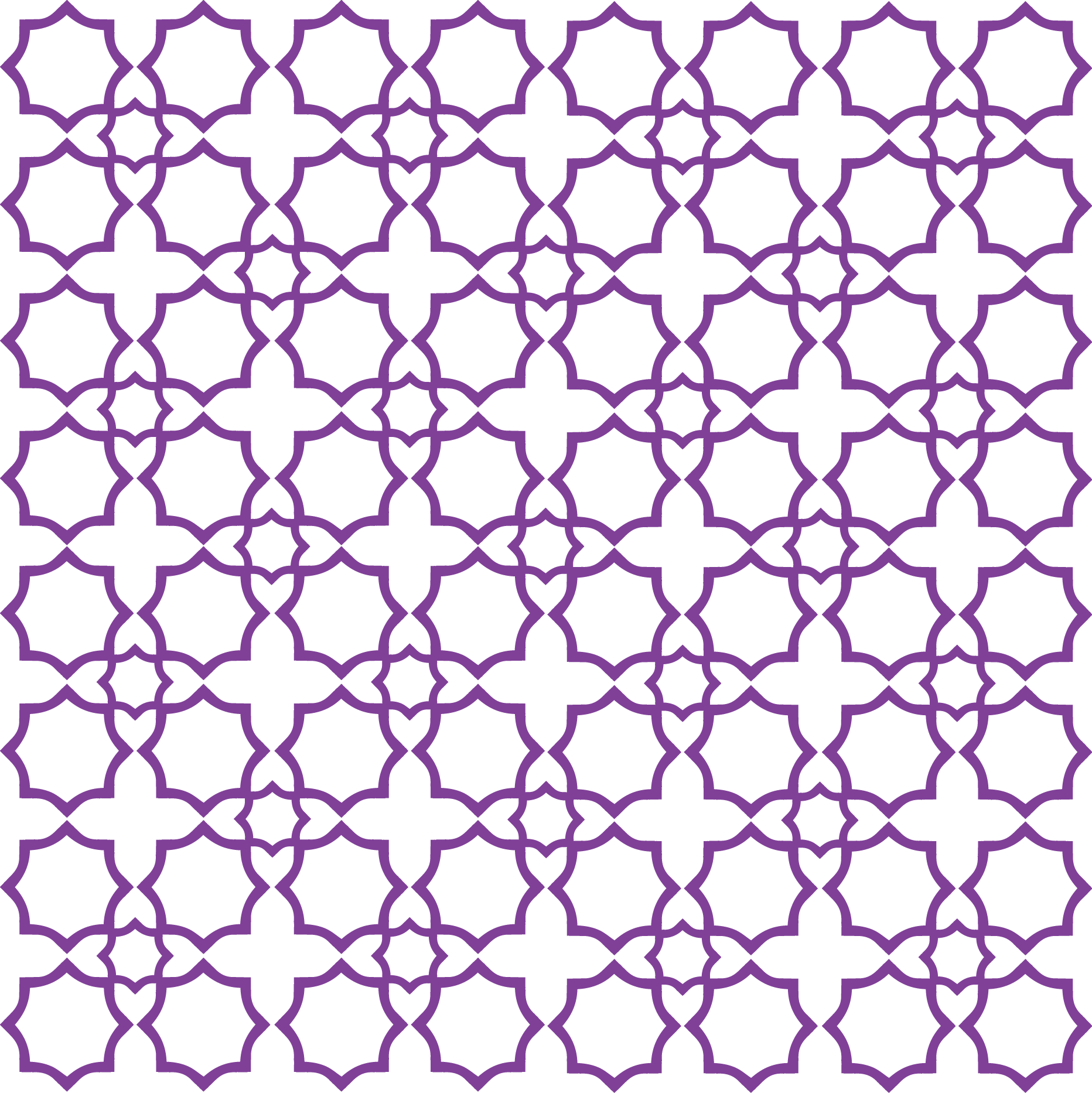 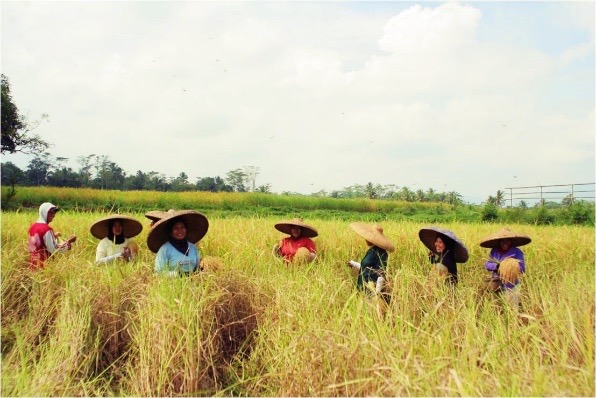 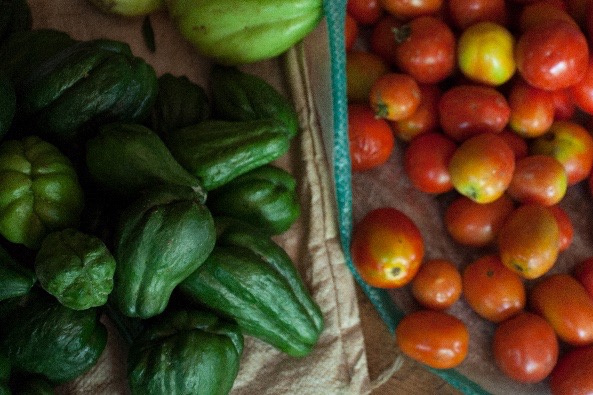 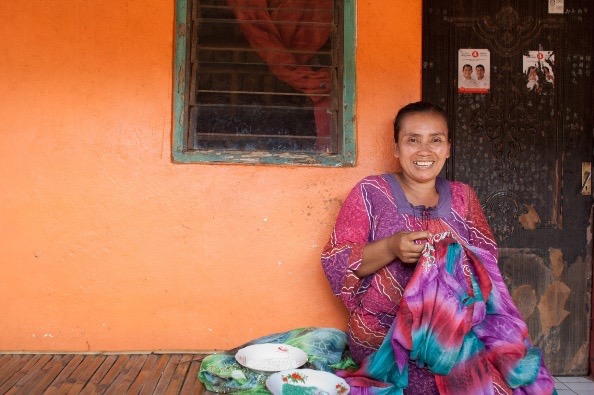 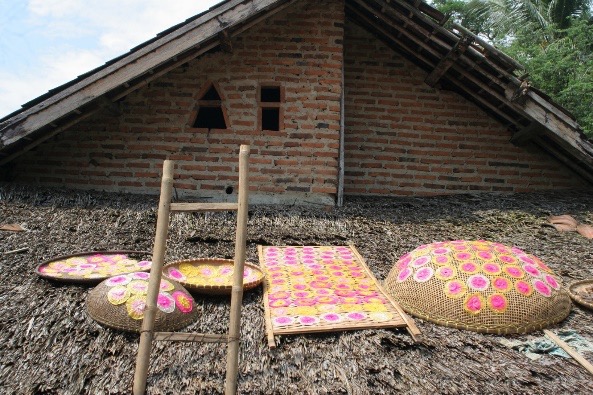 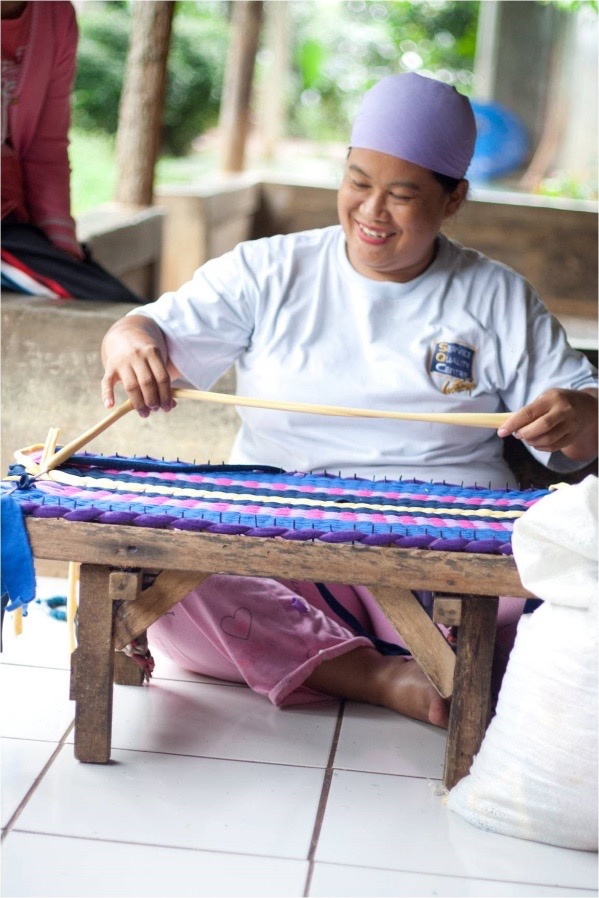 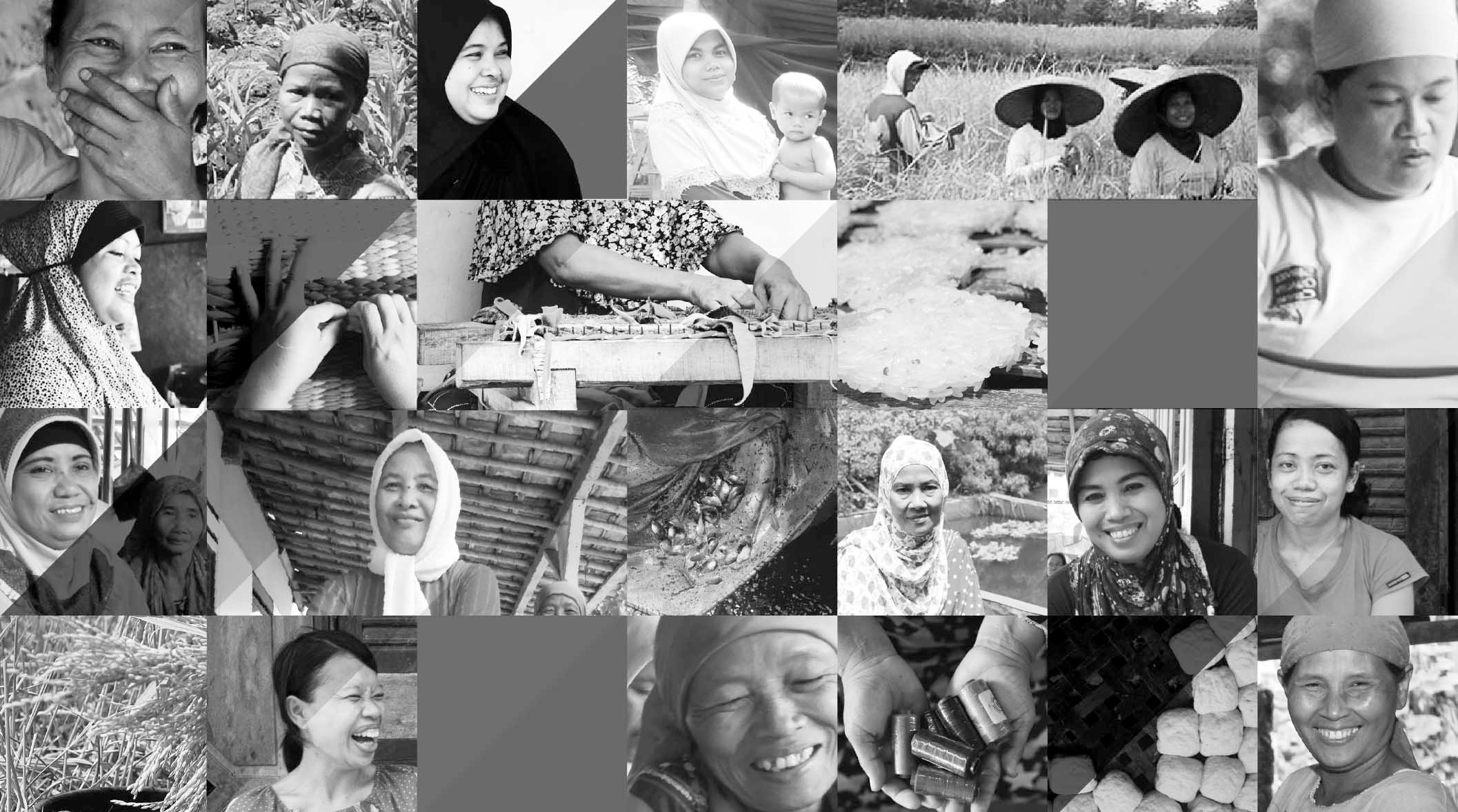 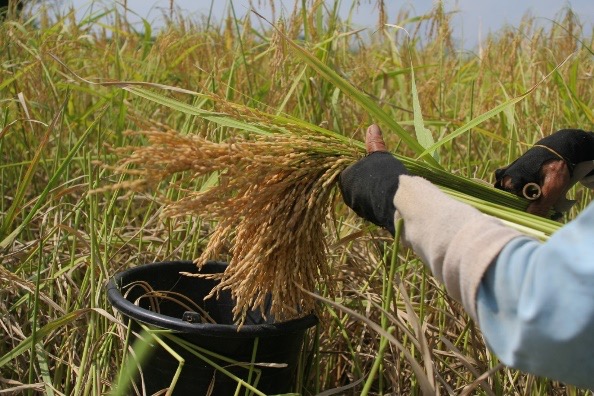 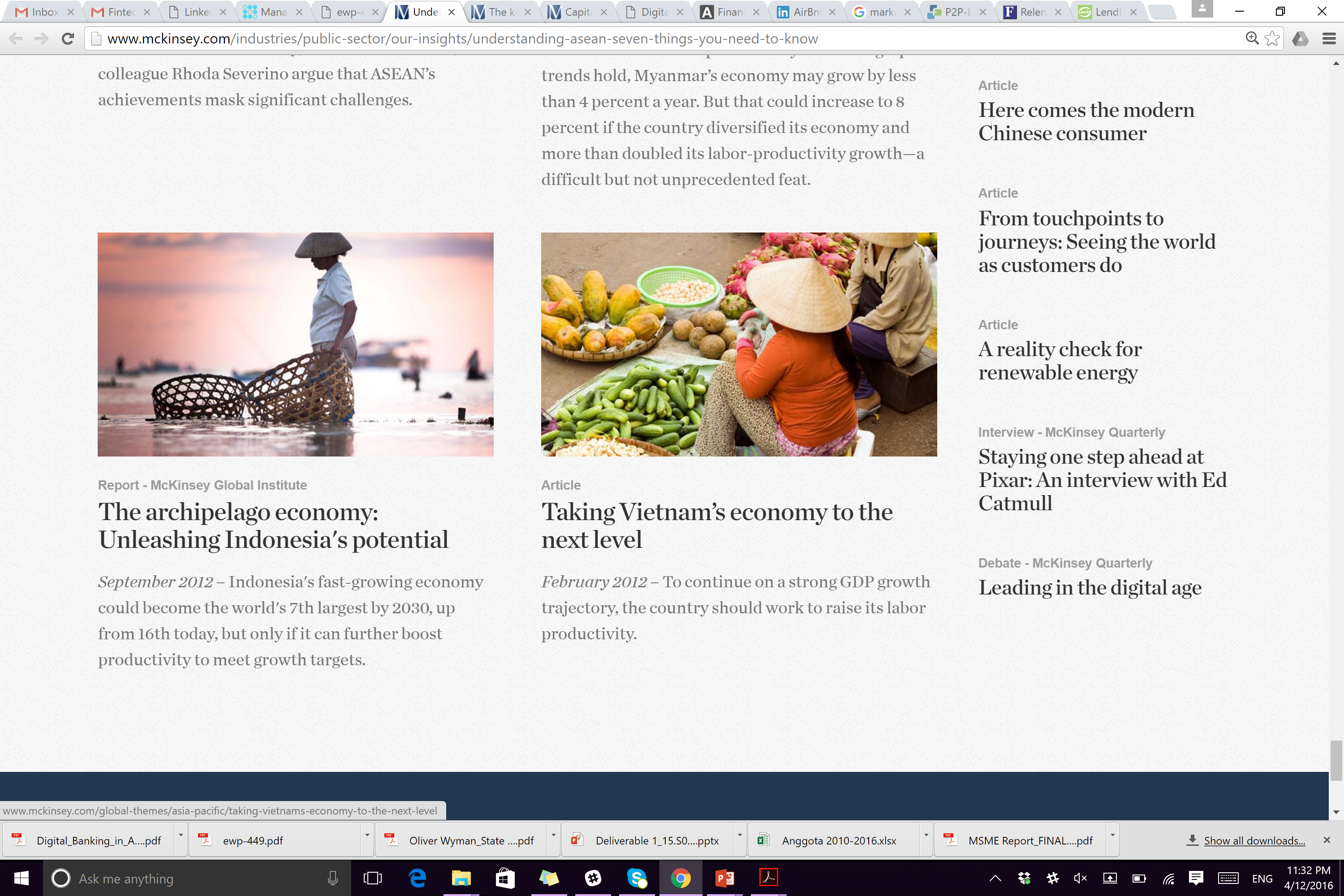 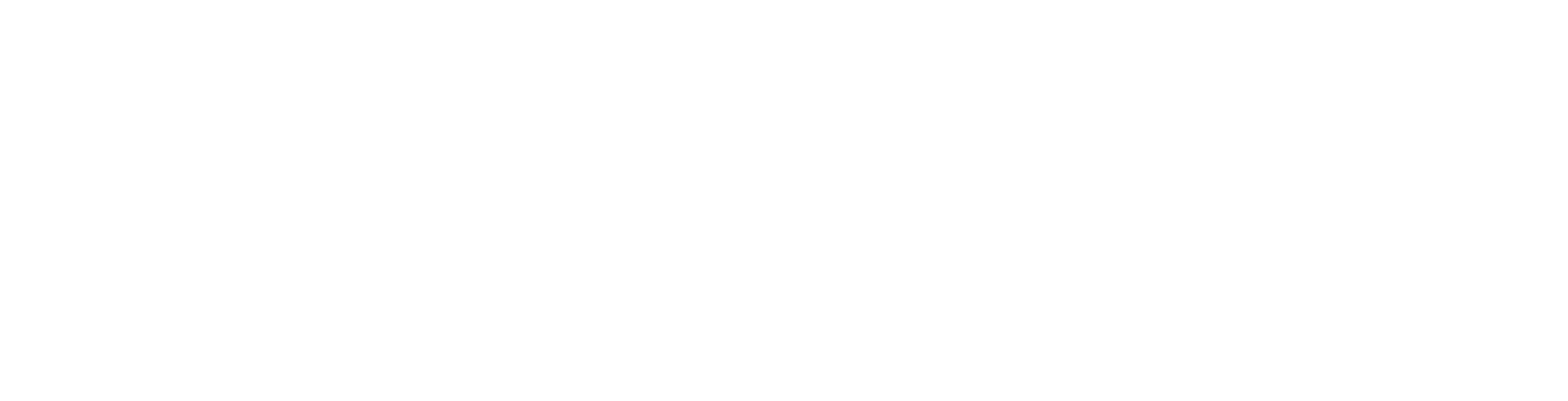 MICROLENDING REIMAGINED
Financial Technology di Microfinance Sebagai Strategi Keuangan Inklusif

Aria Widyanto – Vice President | amartha.com
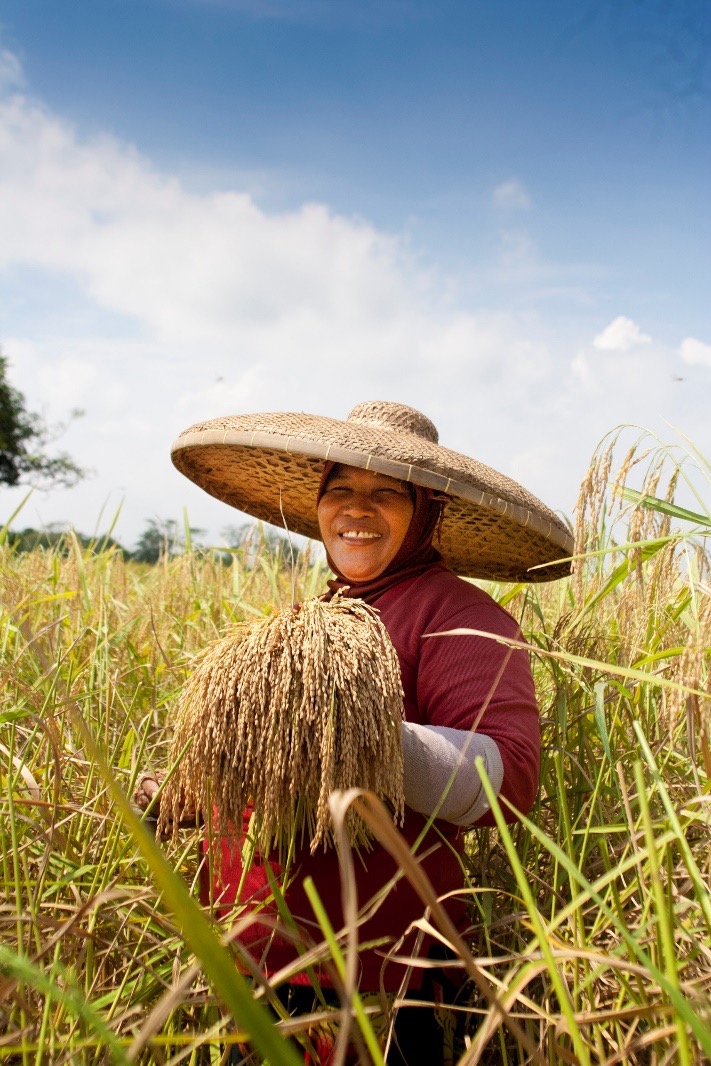 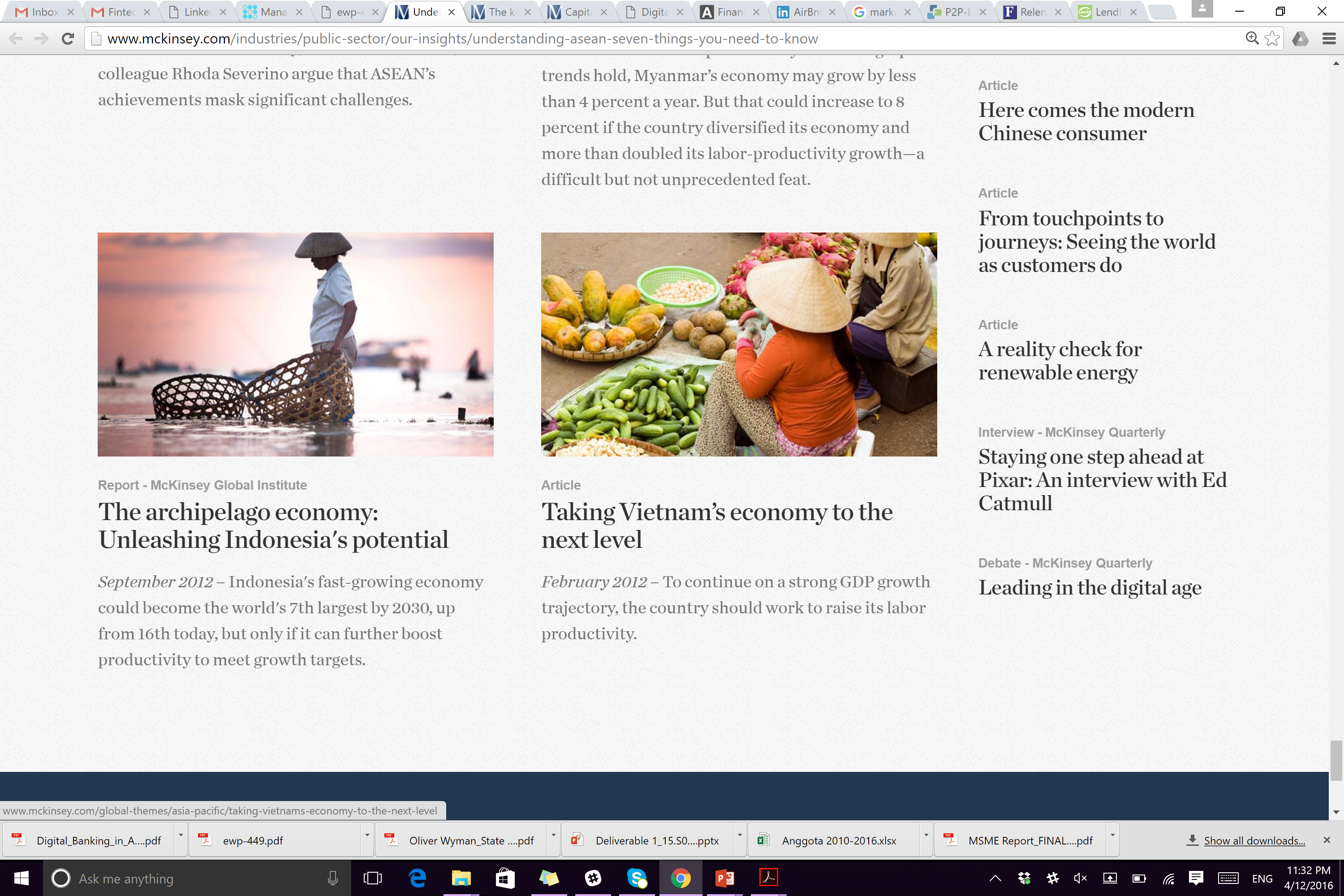 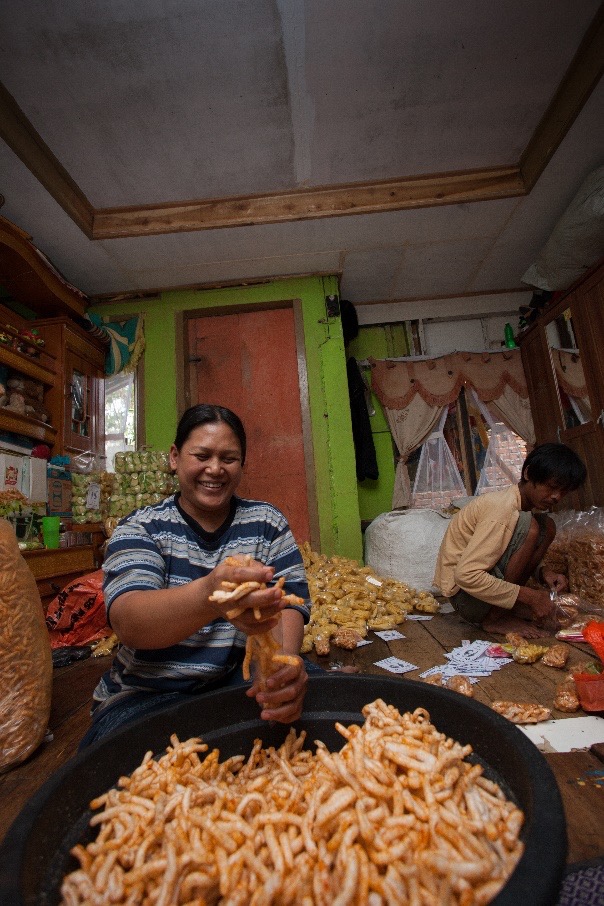 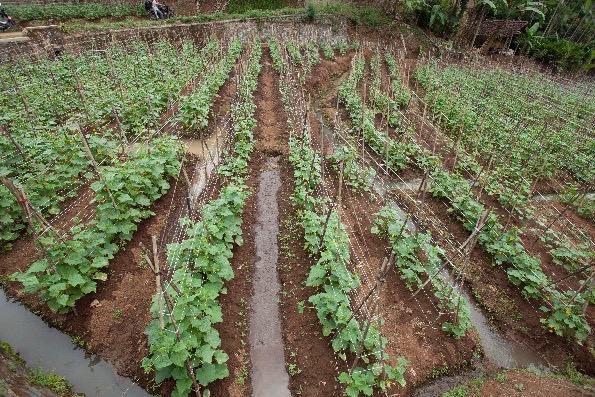 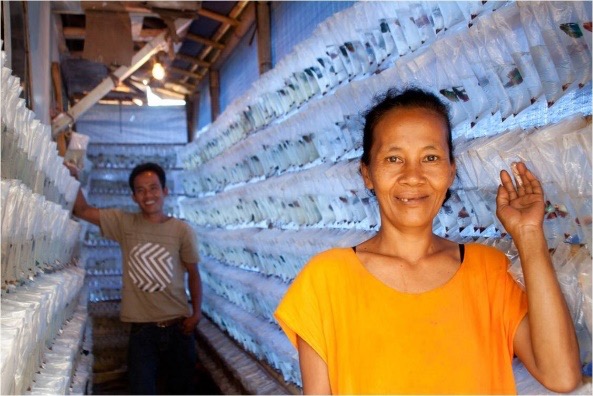 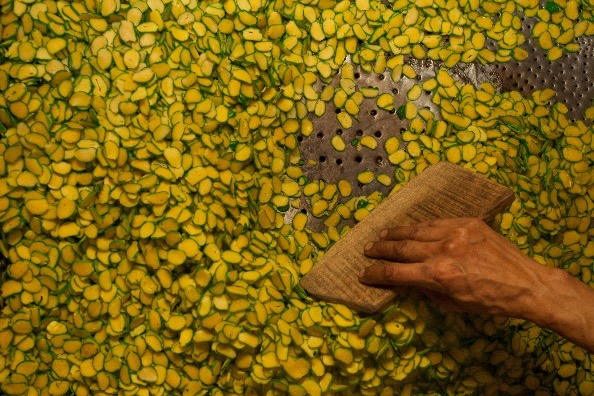 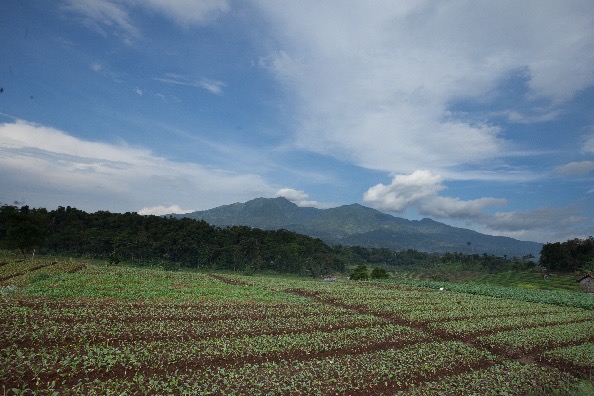 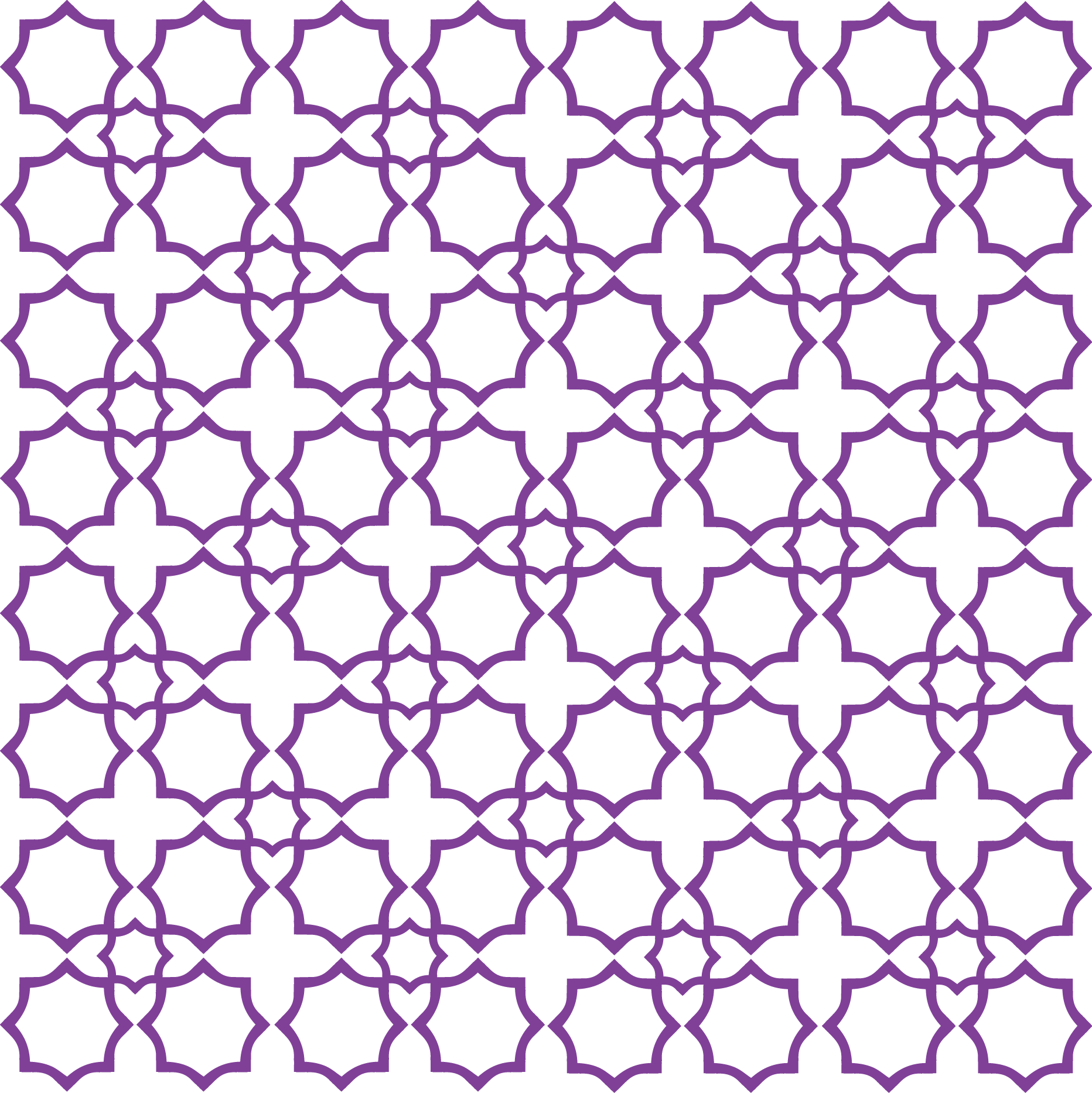 INDONESIA’S CHALLENGE
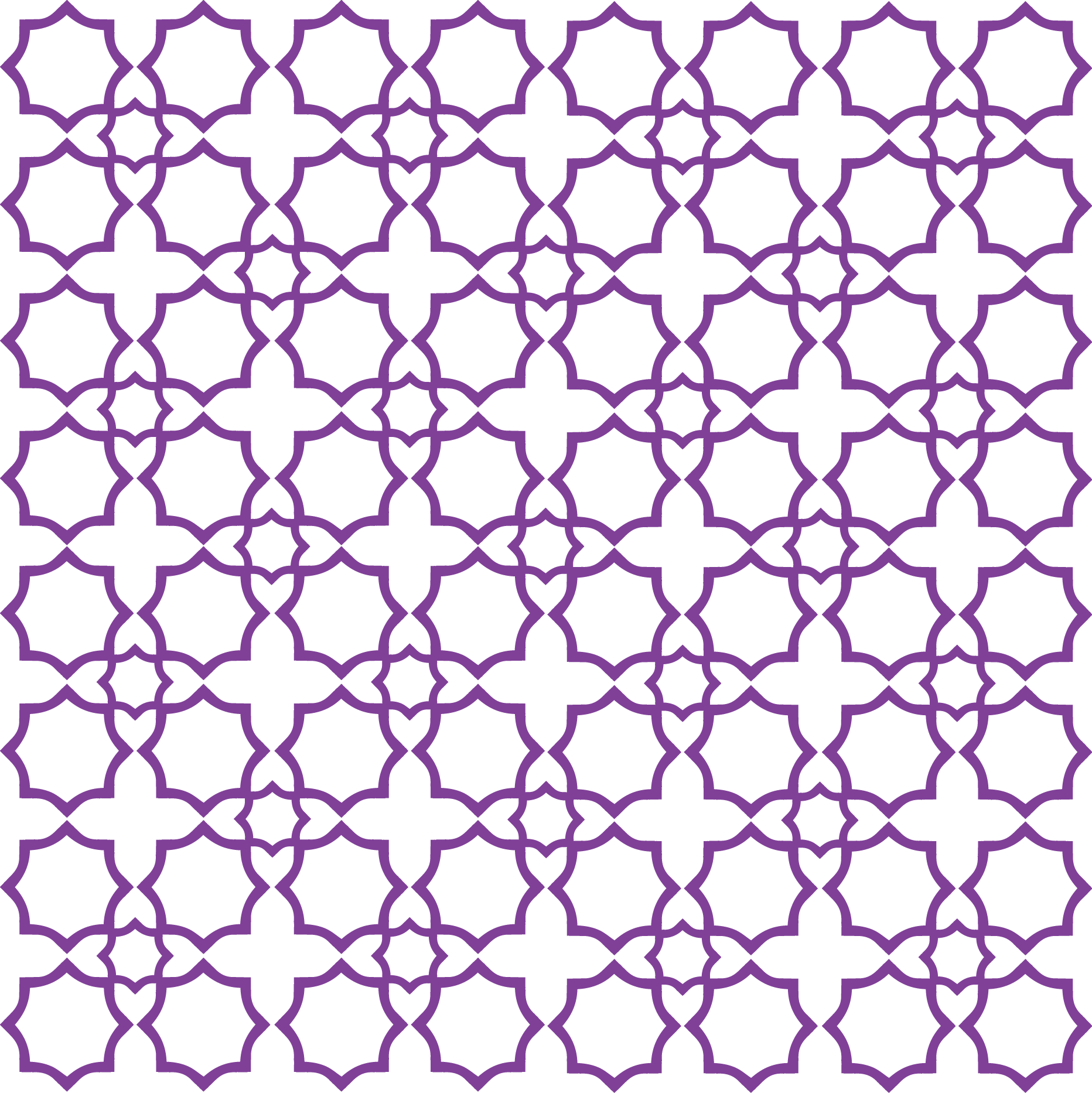 Problem
64% penduduk Indonesia tidak punya akses ke layanan keuangan. Jauh di bawah rata-rata dunia 38%.
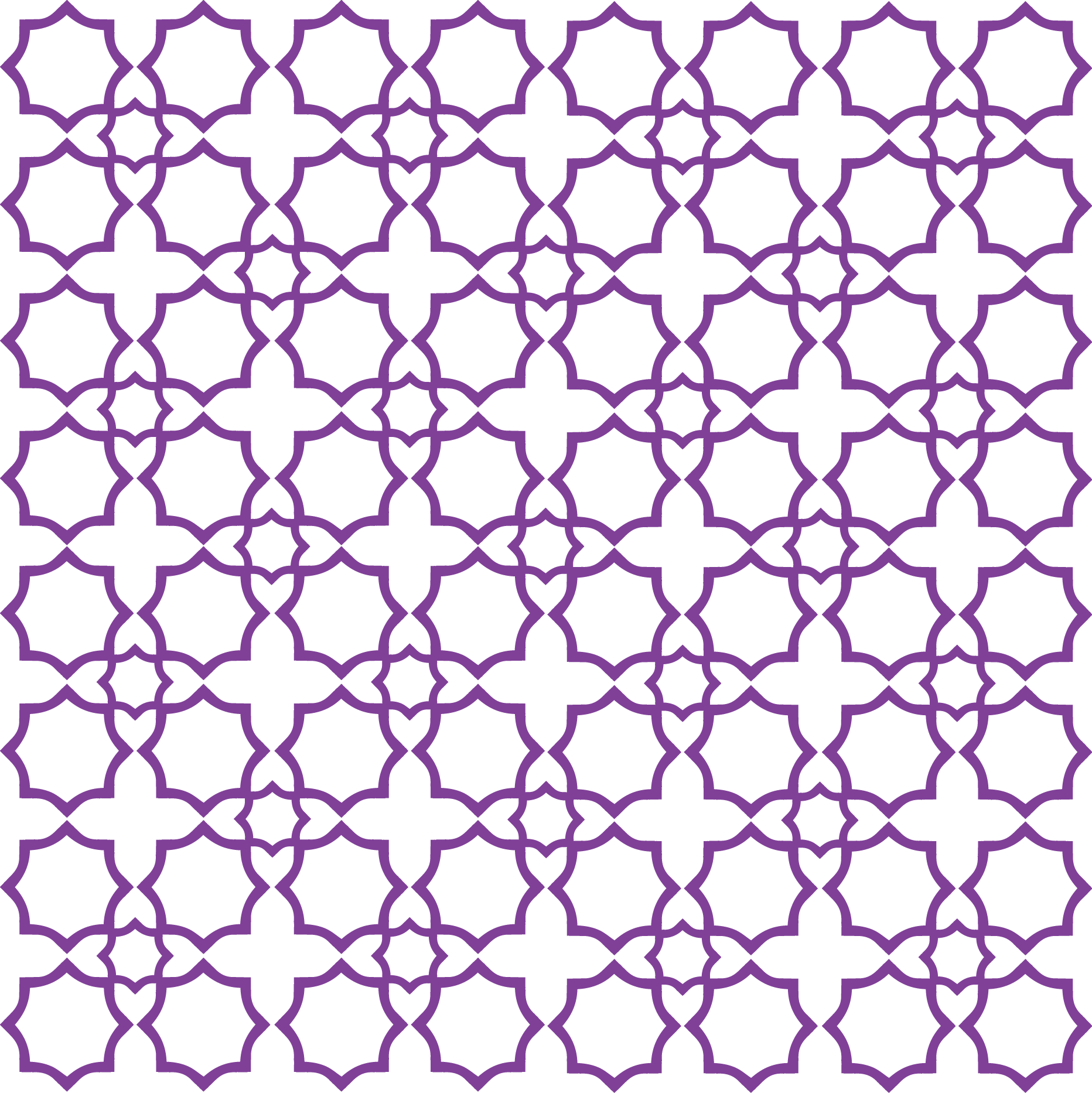 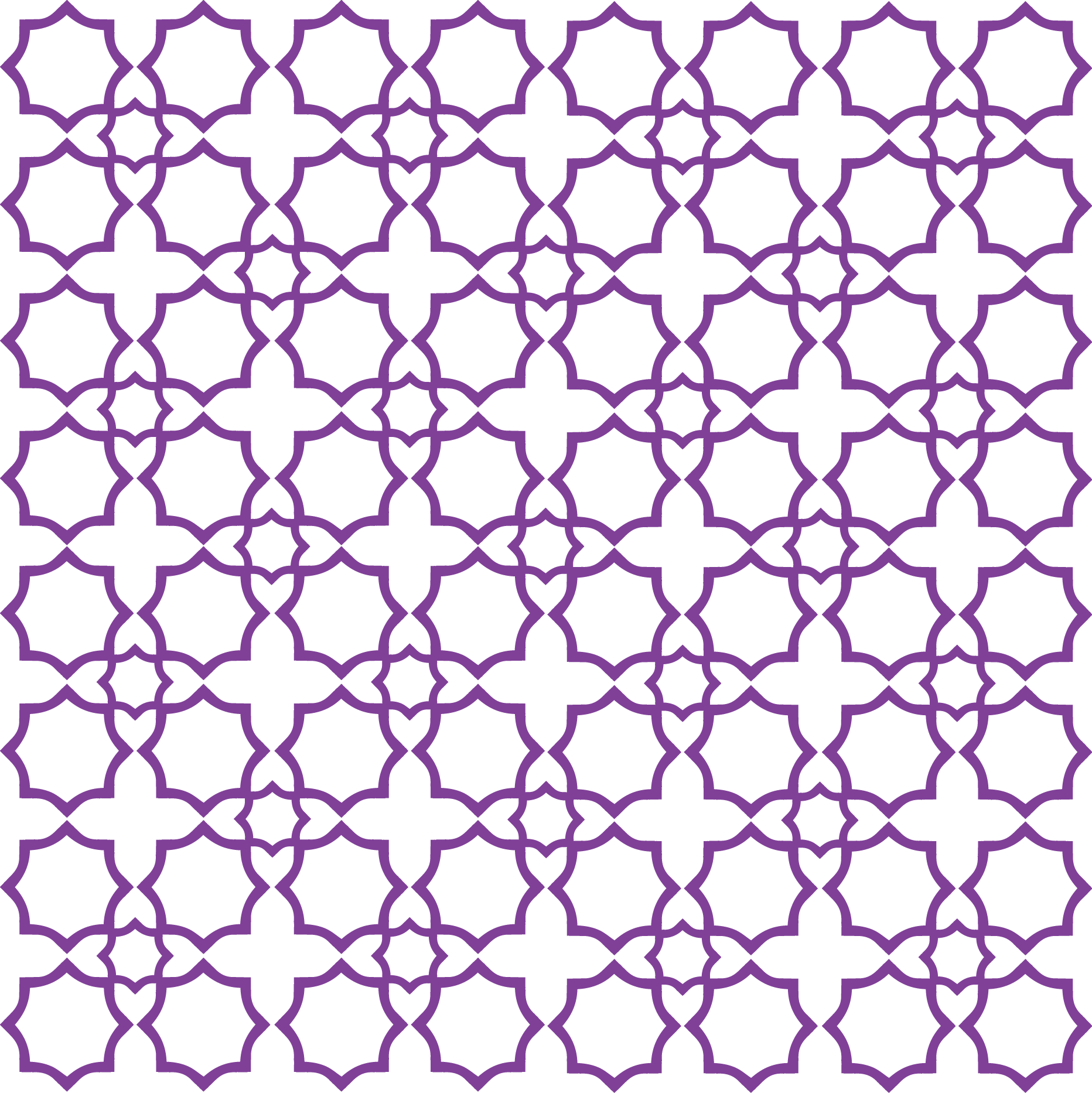 Opportunity
68 juta usaha informal dengan potensi pembiayaan Rp. 3.836 triliun (USD $300 miliar)
Serviceable Available Market 
(USD $383 billion)
Total Available Market 
(USD $457 billion)
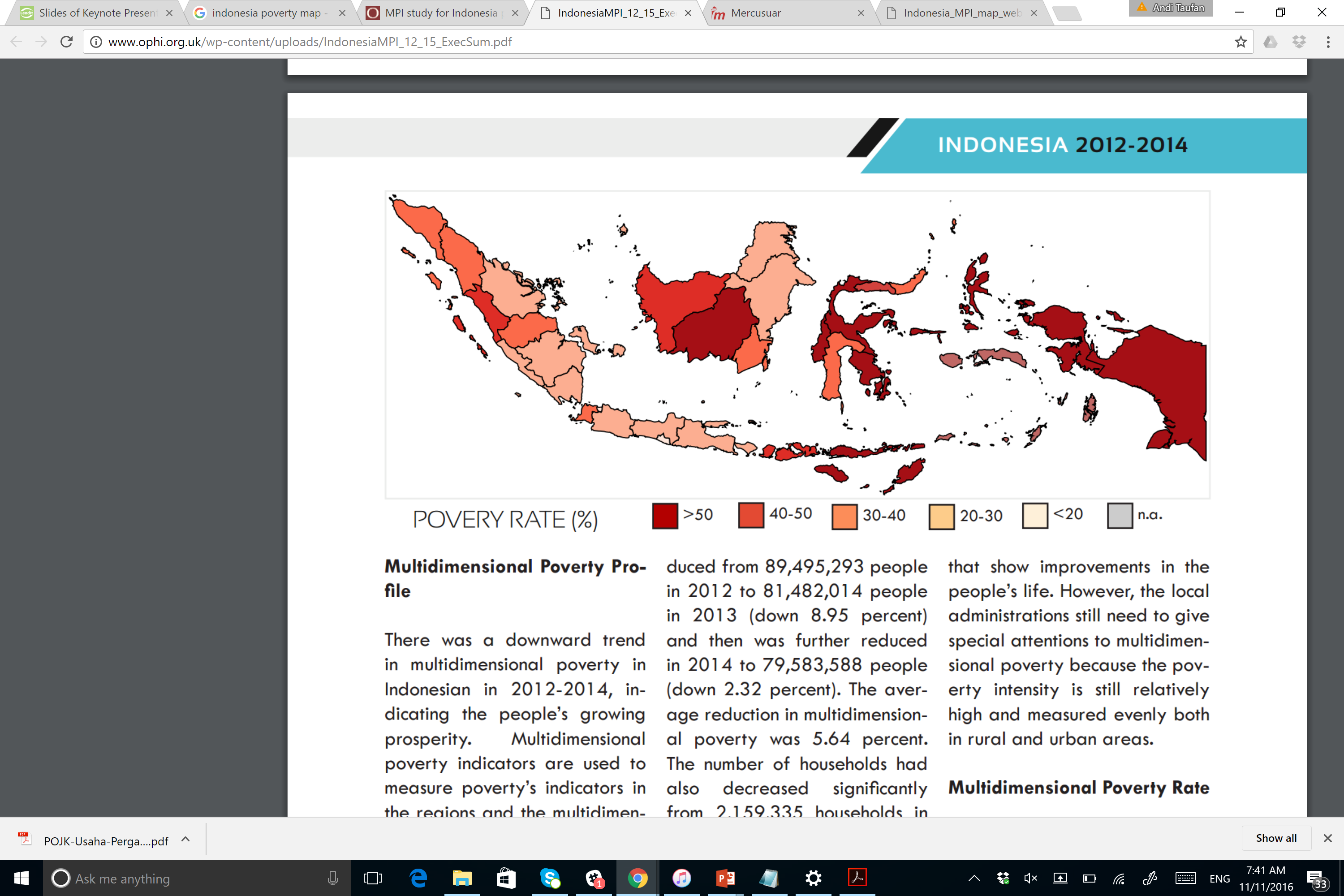 Demand-Supply Opportunity for Financial Services:
Mostly in trade, services, and agriculture
Current players 
(USD $85 billion)
Demand
Supply
Informal economies
Market Case Study
BOGOR REGENCY
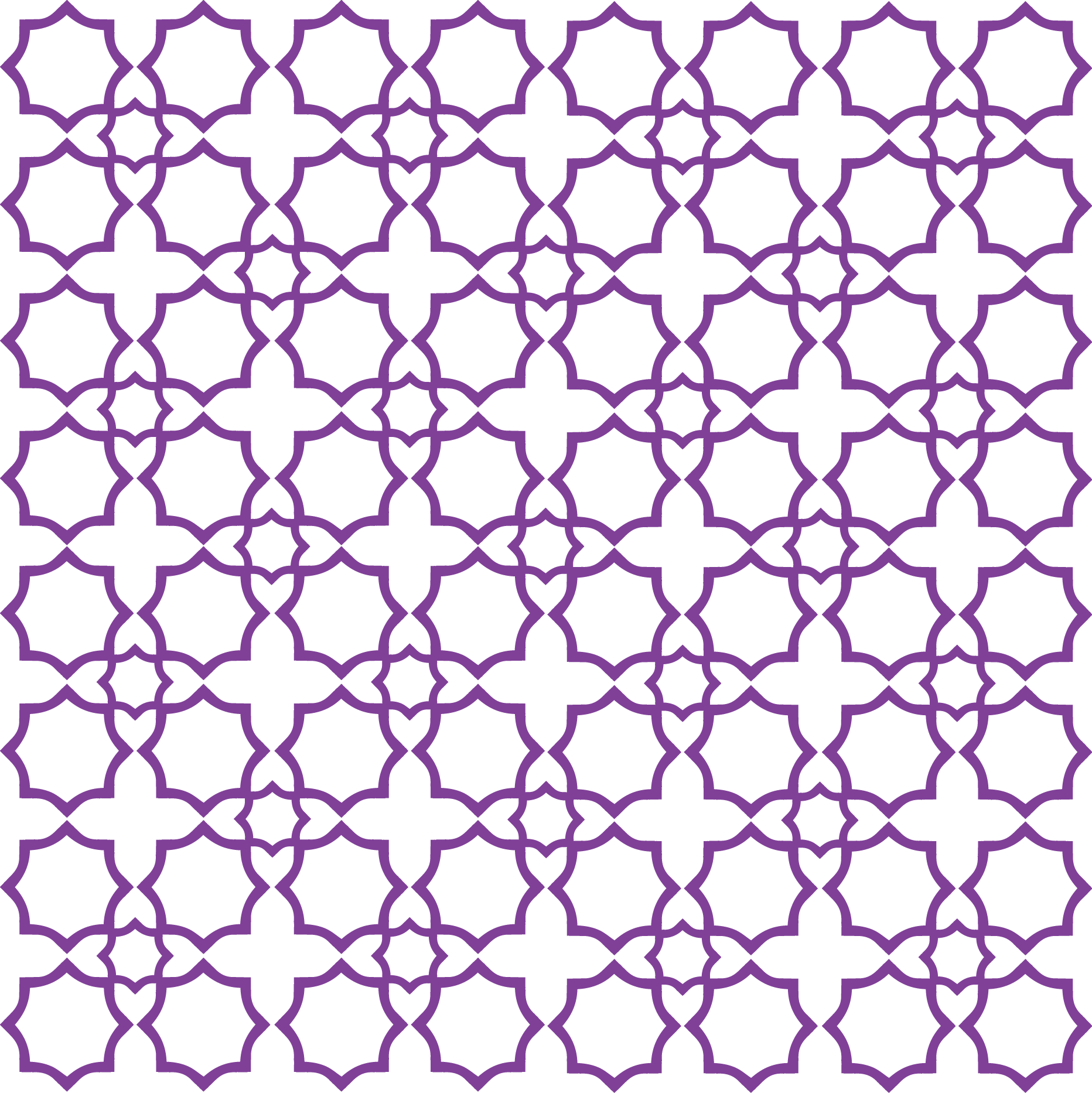 Source:  Indonesia Market Study: Movable Assets-based Financing to Micro, Small, and Medium Enterprises, IFC, 2013
http://www.cnnindonesia.com/ekonomi/20160203181112-92-108683/bri-cetak-laba-rp252-triliun-pada-2015/
http://bogorkab.go.id/index.php/post/detail/385/nama-desa-dan-kecamatan-se-kabupaten-bogor-tahun-2013-2014#.VmcCi8srLIU
IDR to USD is taken as 10,000 IDR=1USD
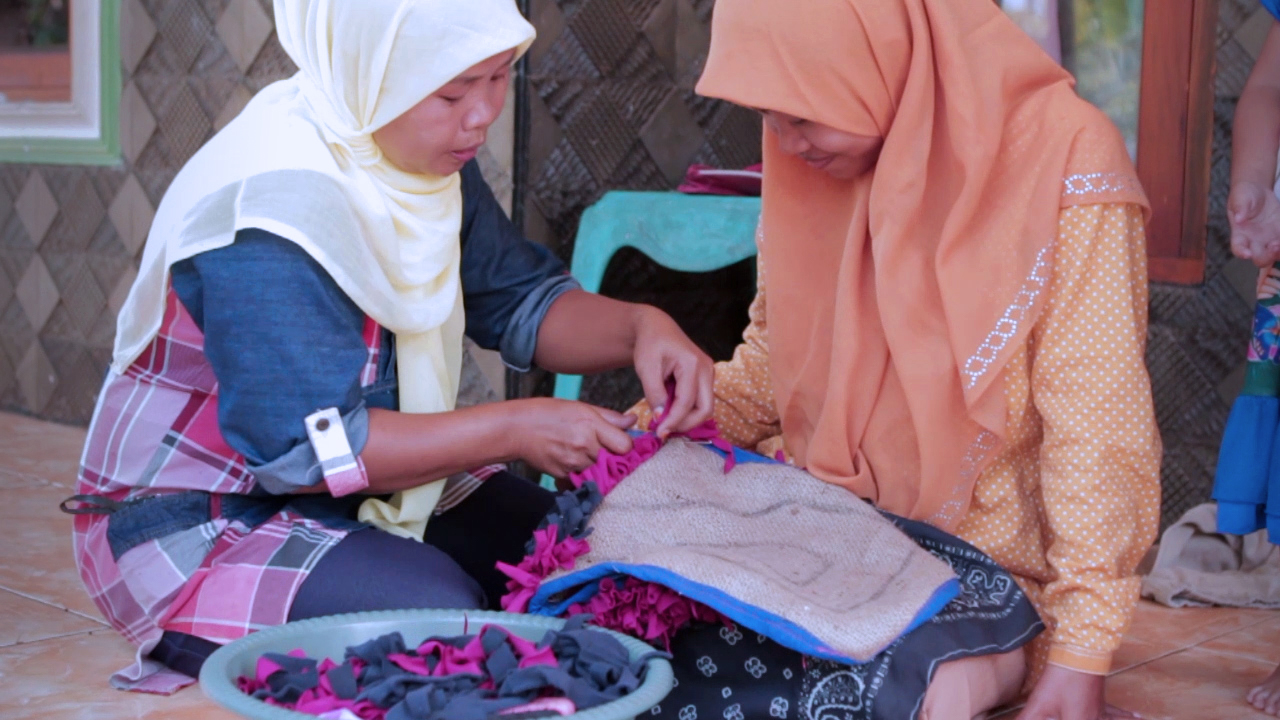 28 JUTA PENDUDUK PRASEJAHTERA.
70% DARI MEREKA ADALAH PEREMPUAN.
Akses terhadap dana dan mentoring / pendampingan.
TECH FOR GOOD
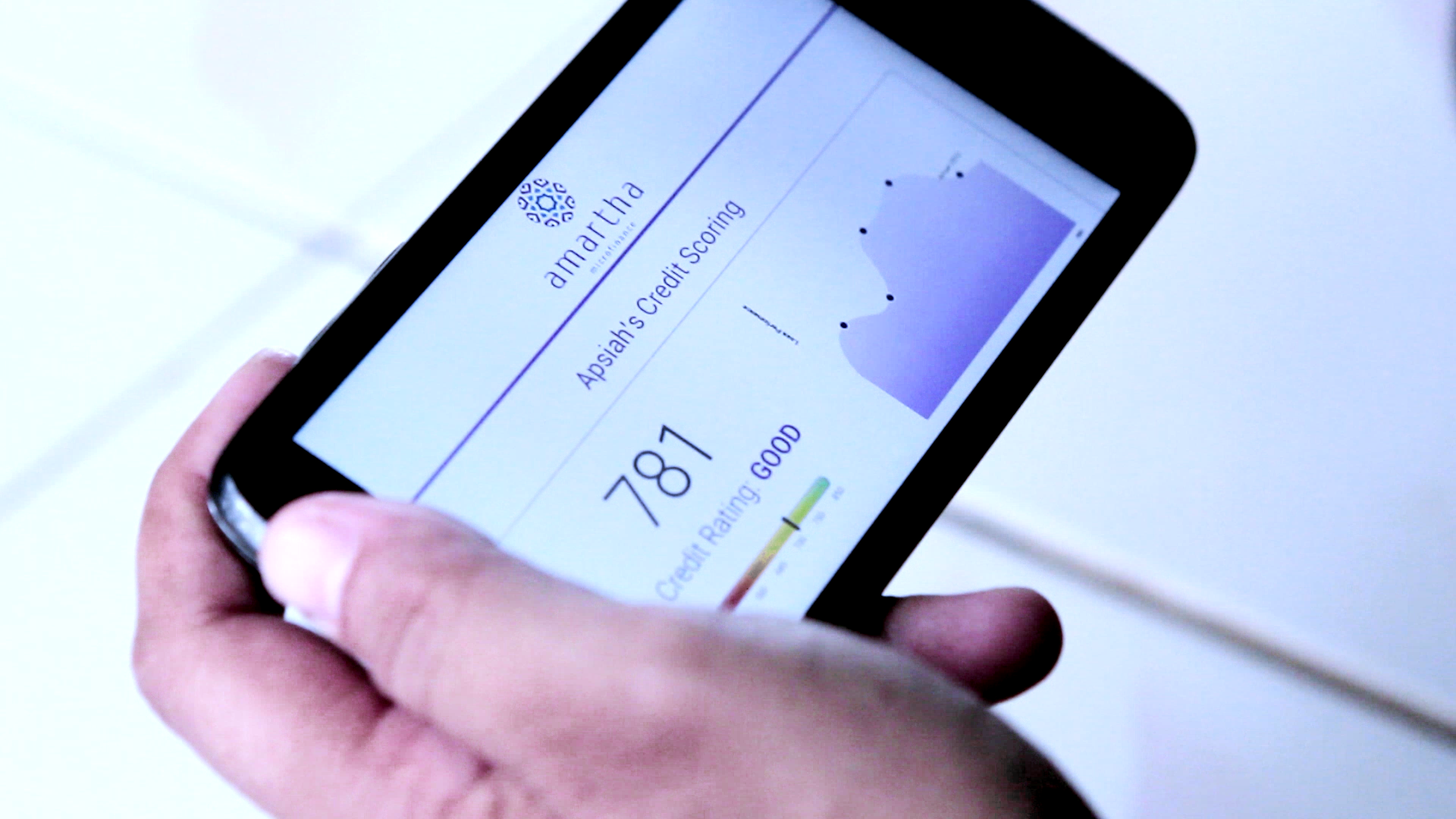 FINANCIAL LITERACY
DIGITAL LITERACY
>> INCLUSION STRATEGY THRU FINTECH<<
Teknologi credit scoring 
untuk menganalisa risiko segmen “unbanked”.
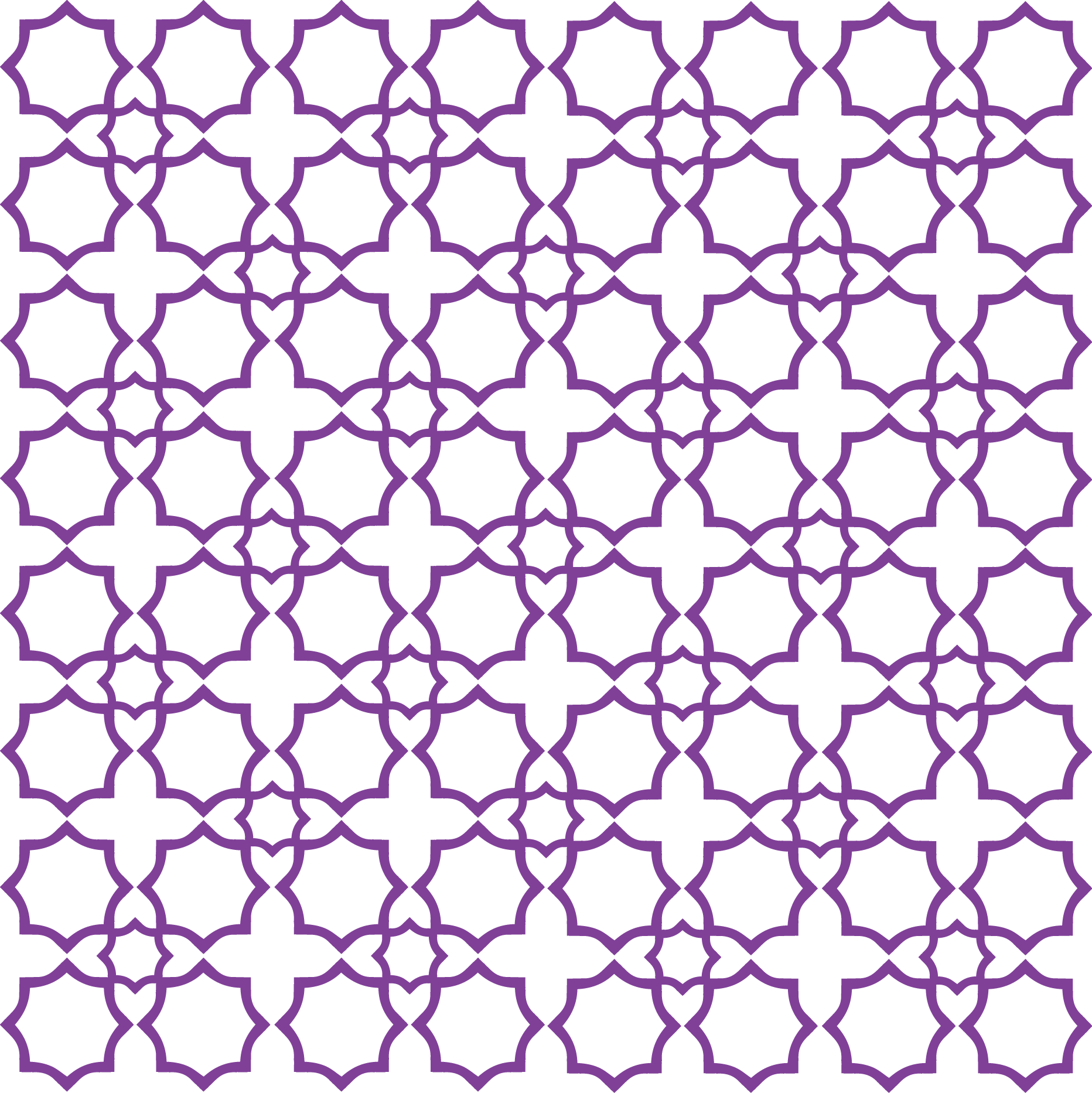 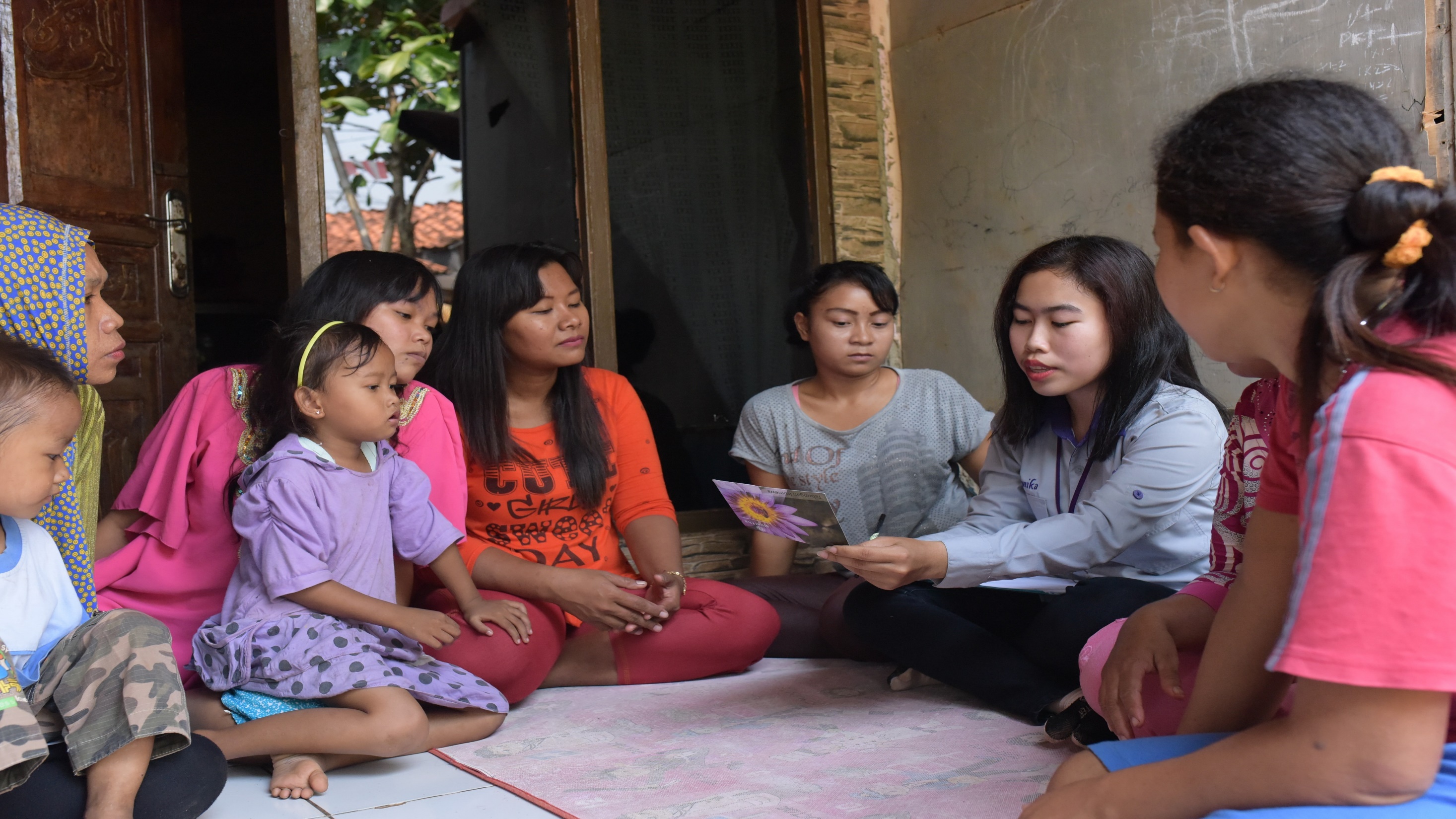 100% mitra adalah perempuan prasejahtera di pedesaan. 
Modal usaha mulai Rp. 3 juta sd Rp. 10 juta per orang, tanggung renteng (gotong-royong).
Pendampingan secara mingguan selama 50 minggu oleh Field Officer Amartha.
Credit scoring dengan Psychometric Analysis dan Dynamic Machine Learning.
Peer-to-peer lending system untuk memperluas akses permodalan dari individu dan investor institusional.
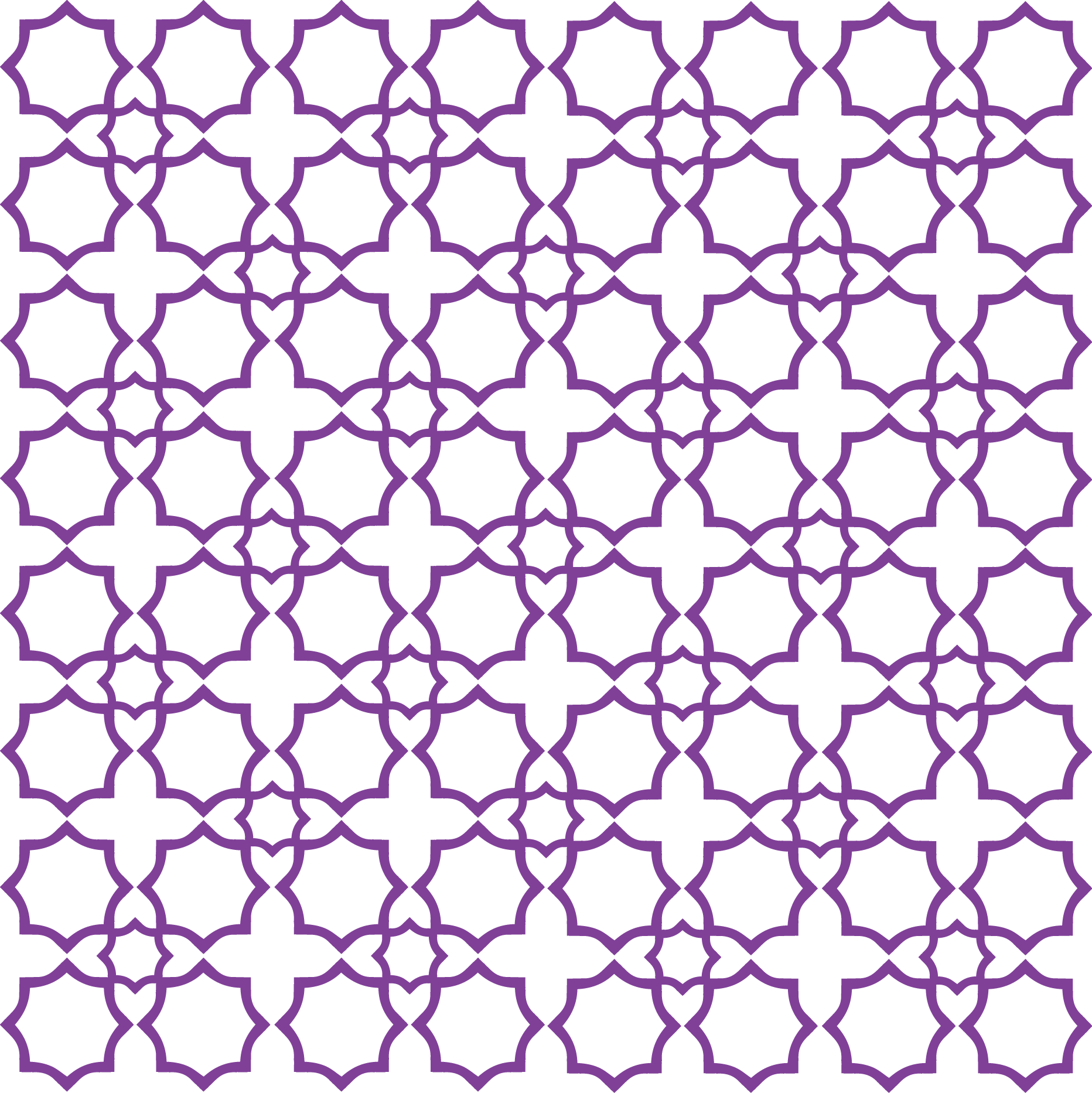 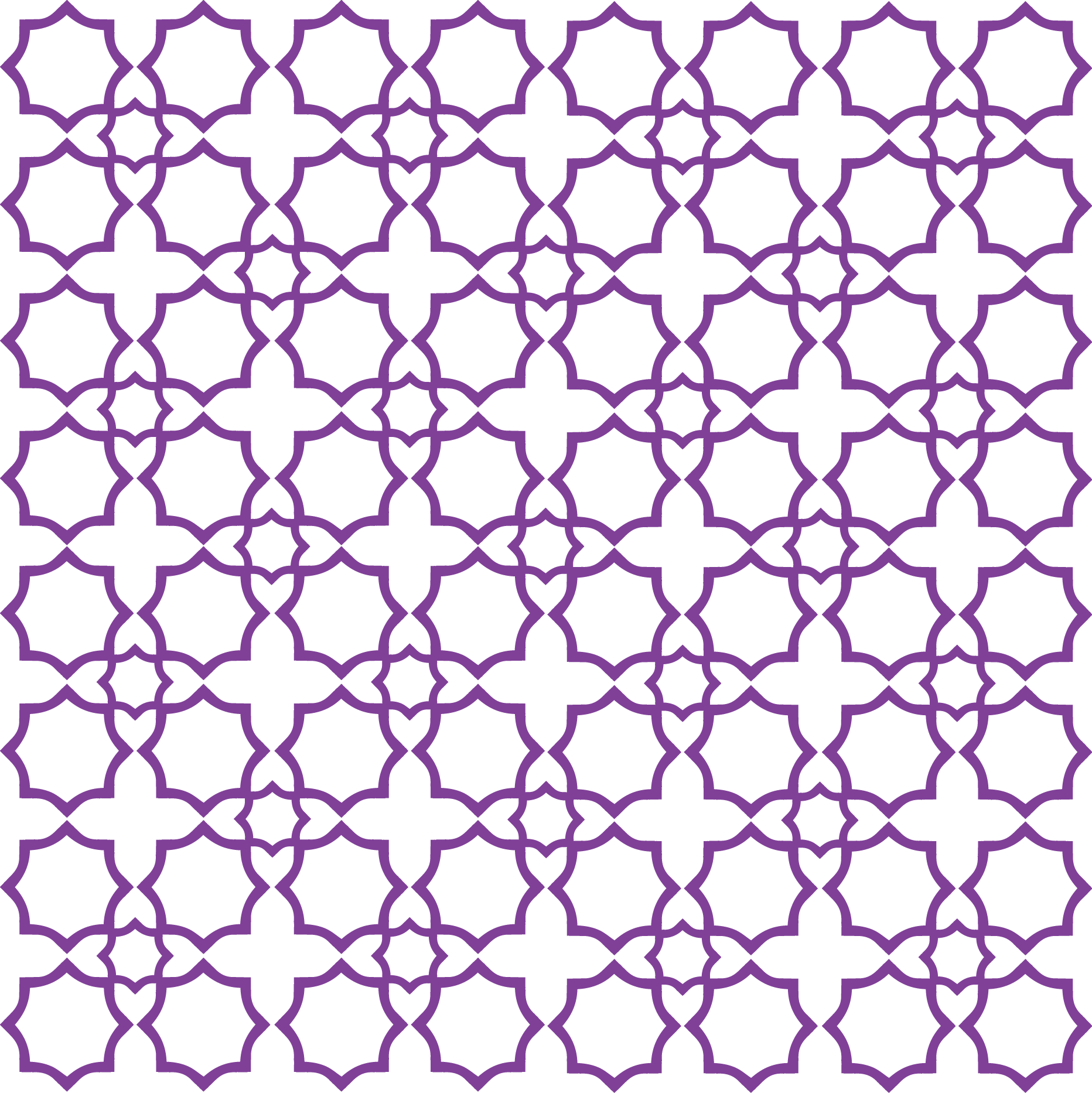 Amartha – Strategy for Financial Inclusion

Mengintegrasikan “Artificial Intelligence” dengan “Human Interaction”
Expand field network to 500 villages
Uniform recruitment and training
Standardized field operational model
Strong and multi layered internal controls
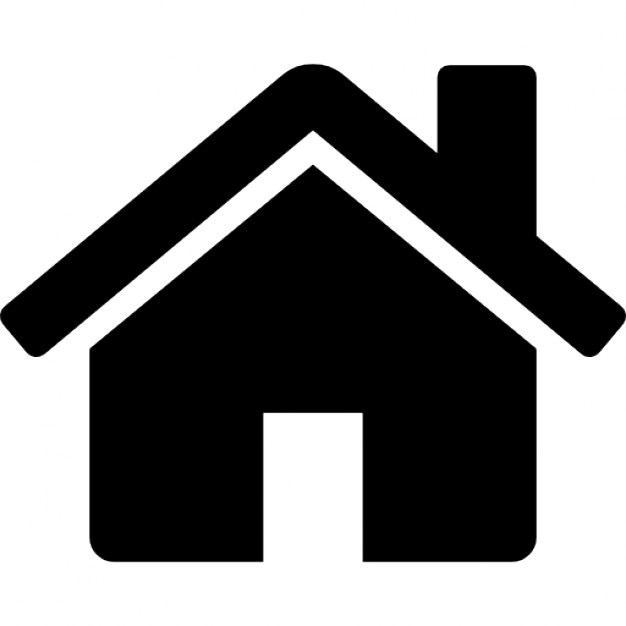 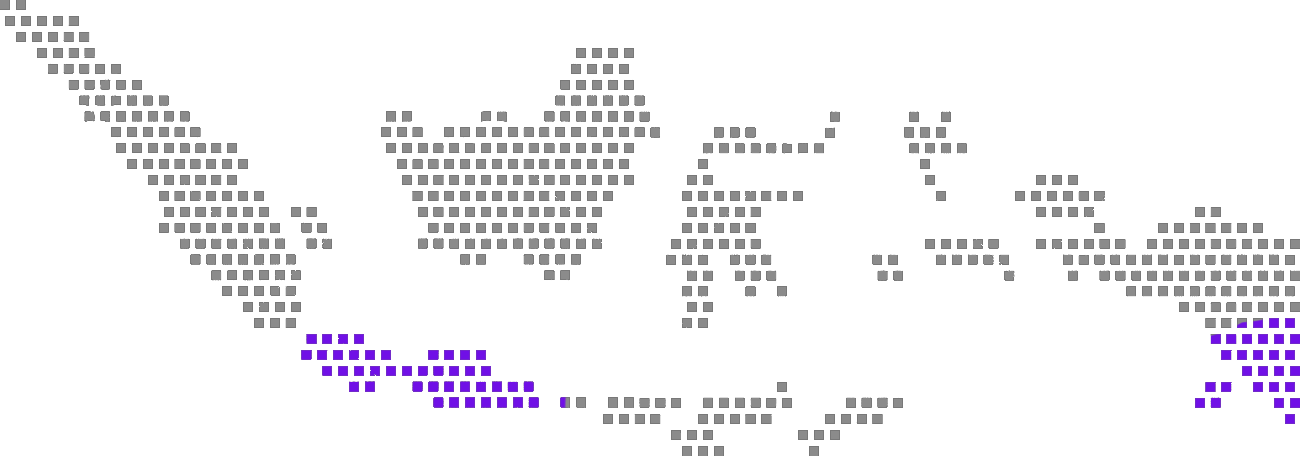 Optimizing credit scoring
Sophisticated risk profile through 
	psychometric analysis 
Automated loan size, loan tenure, and loan rate
Self-learning algorithm and AI
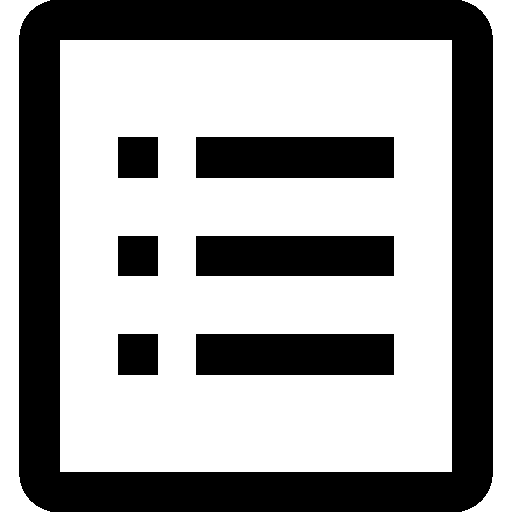 Credit scoring and cash point apps
Empowering field agents to understand credit score models of borrowers
Mapping demand of borrowers through android applications
Transforming mom & pops shops into cash outlets for loan disbursement and loan collection
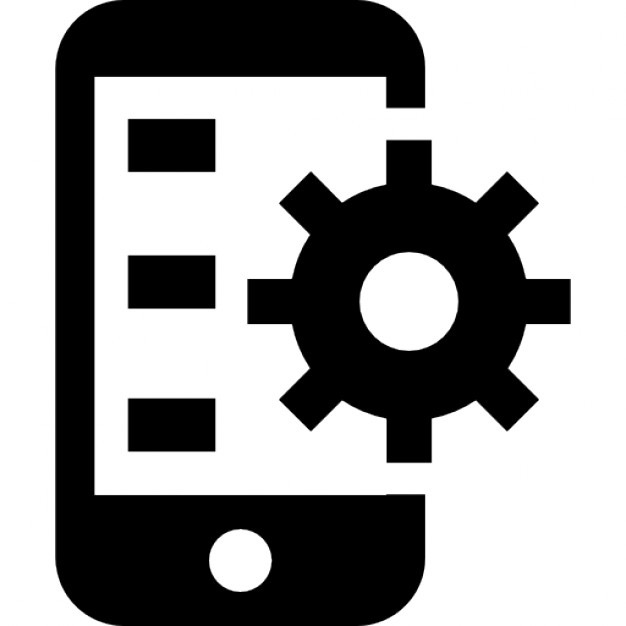 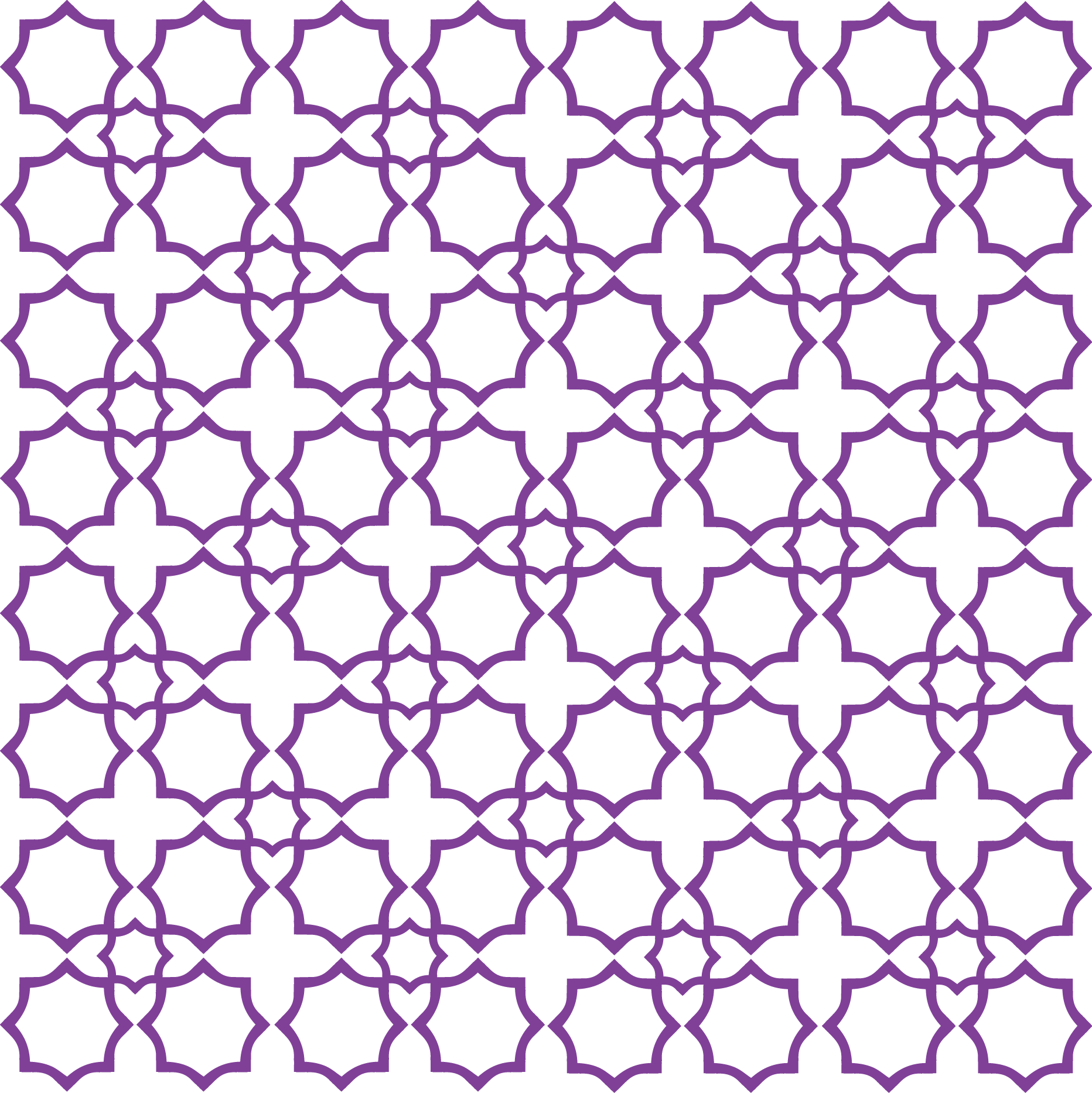 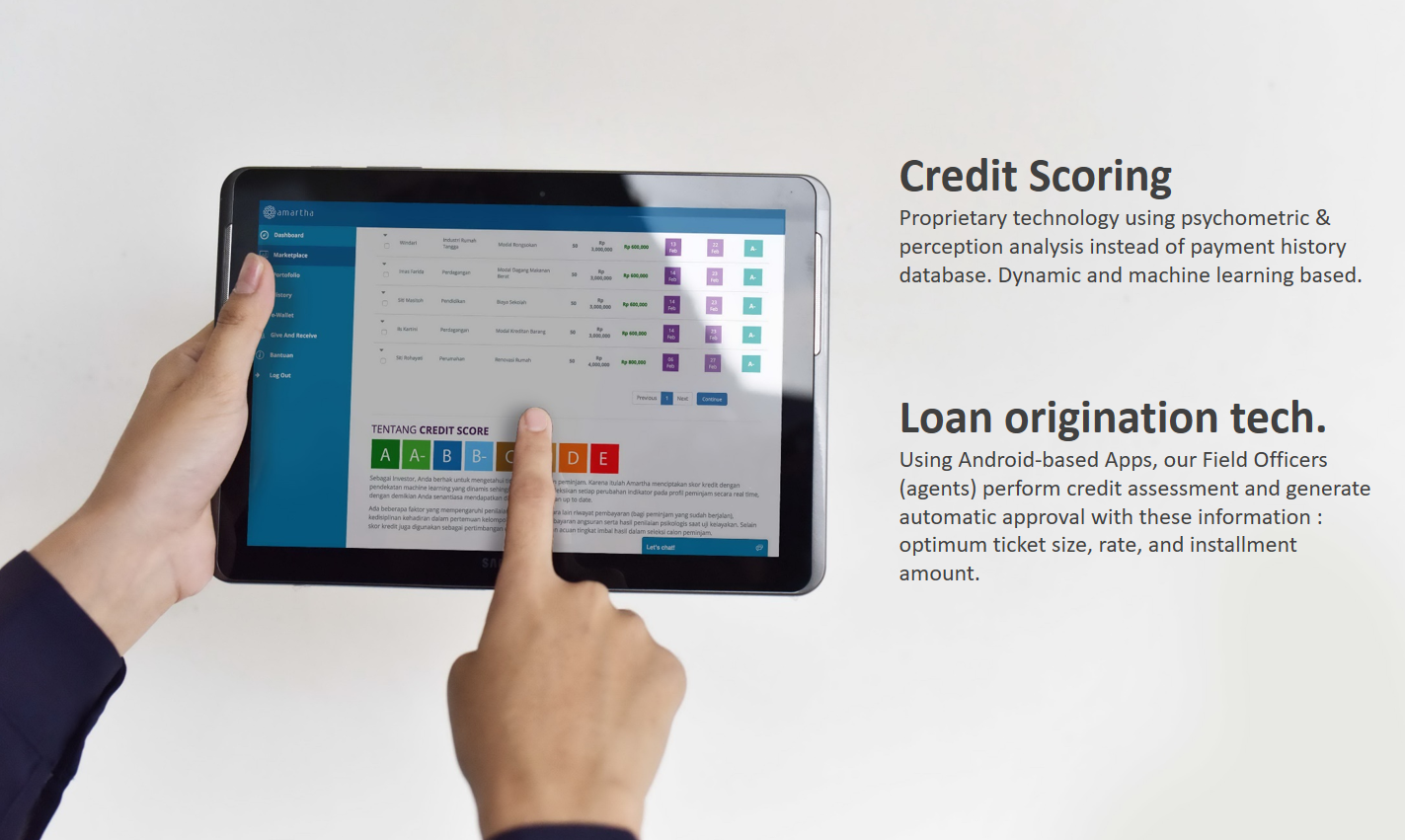 Marketplace : menghubungkan pelosok desa dengan kota.
Lenders / investor

Dapat menyalurkan pendanaan ke sektor rii di pedesaan melalui platform Amartha.com
Borrowers

Mempunyai akses terhadap pendanaan yang lebih luas dan demokratis.
Transparency

Informasi tentang peminjam dan kinerja pembayaran dapat dipantai secara “real time”.
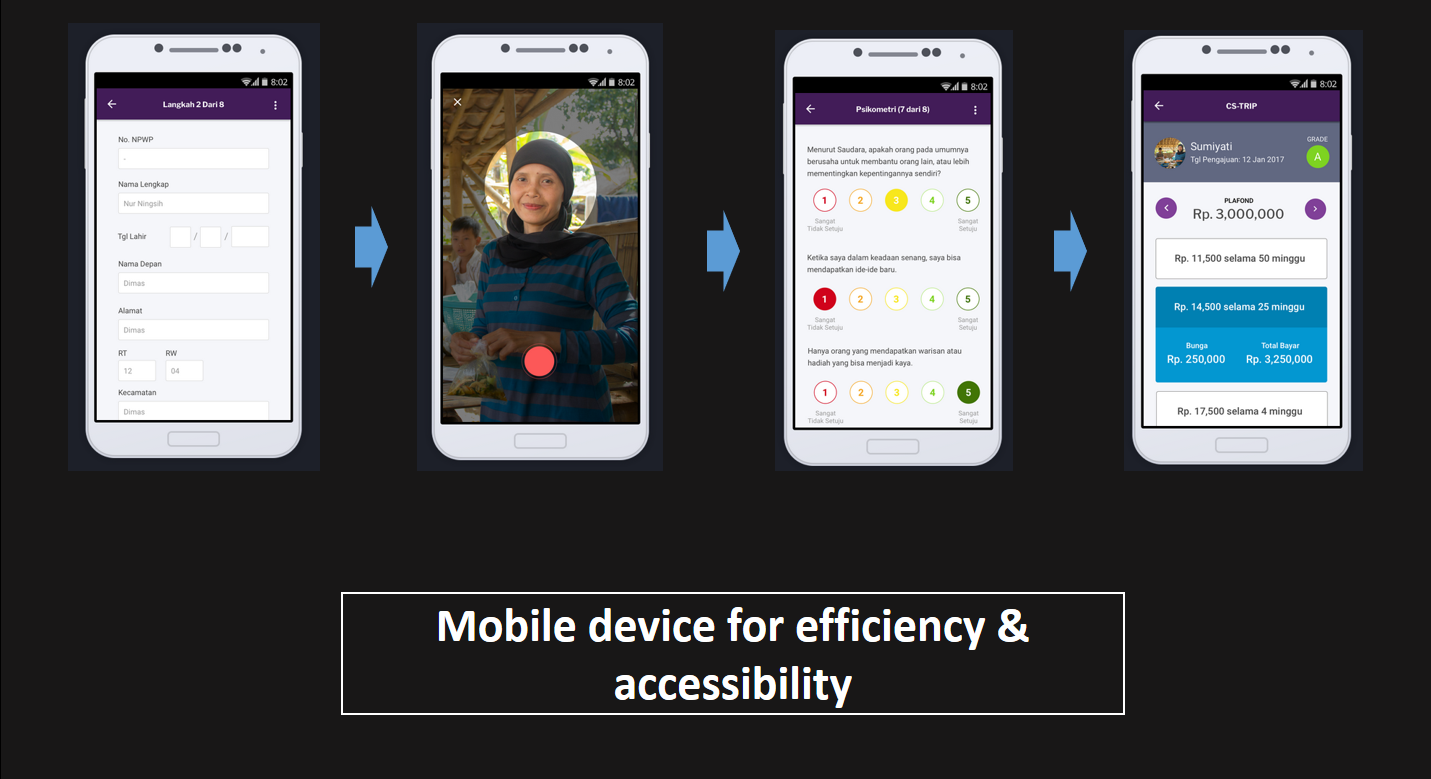 Mobile device for efficiency & accessibility
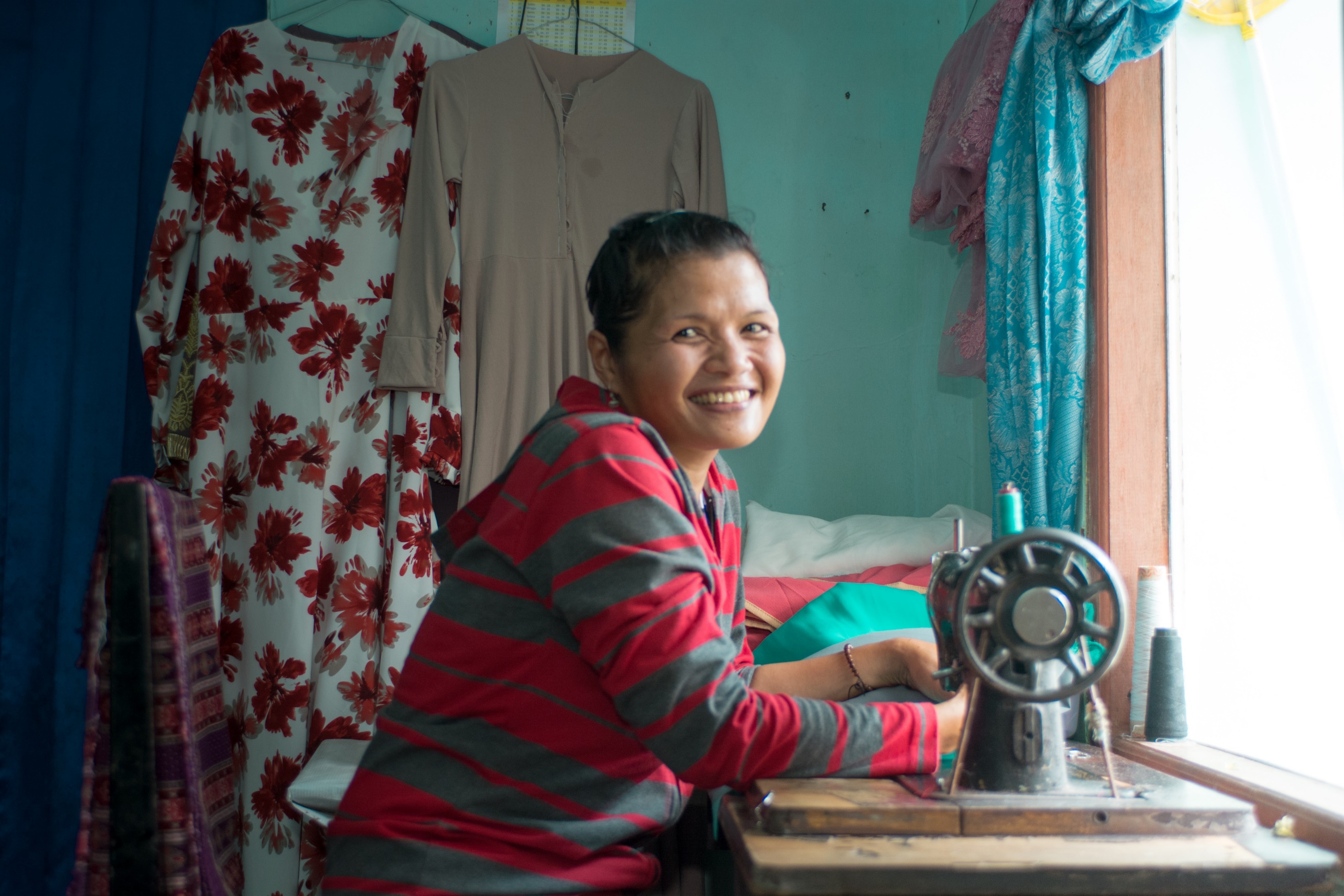 MENGGERAKKAN SEKTOR RIIL.  
CIPTAKAN 68 JUTA KESEMPATAN BARU.
Menempatkan sektor ekonomi informal 
ke dalam radar sistem finansial. Ekonomi inklusif.
Ribuan cerita inspiratif memotivasi kami untuk menjangkau lebih luas.
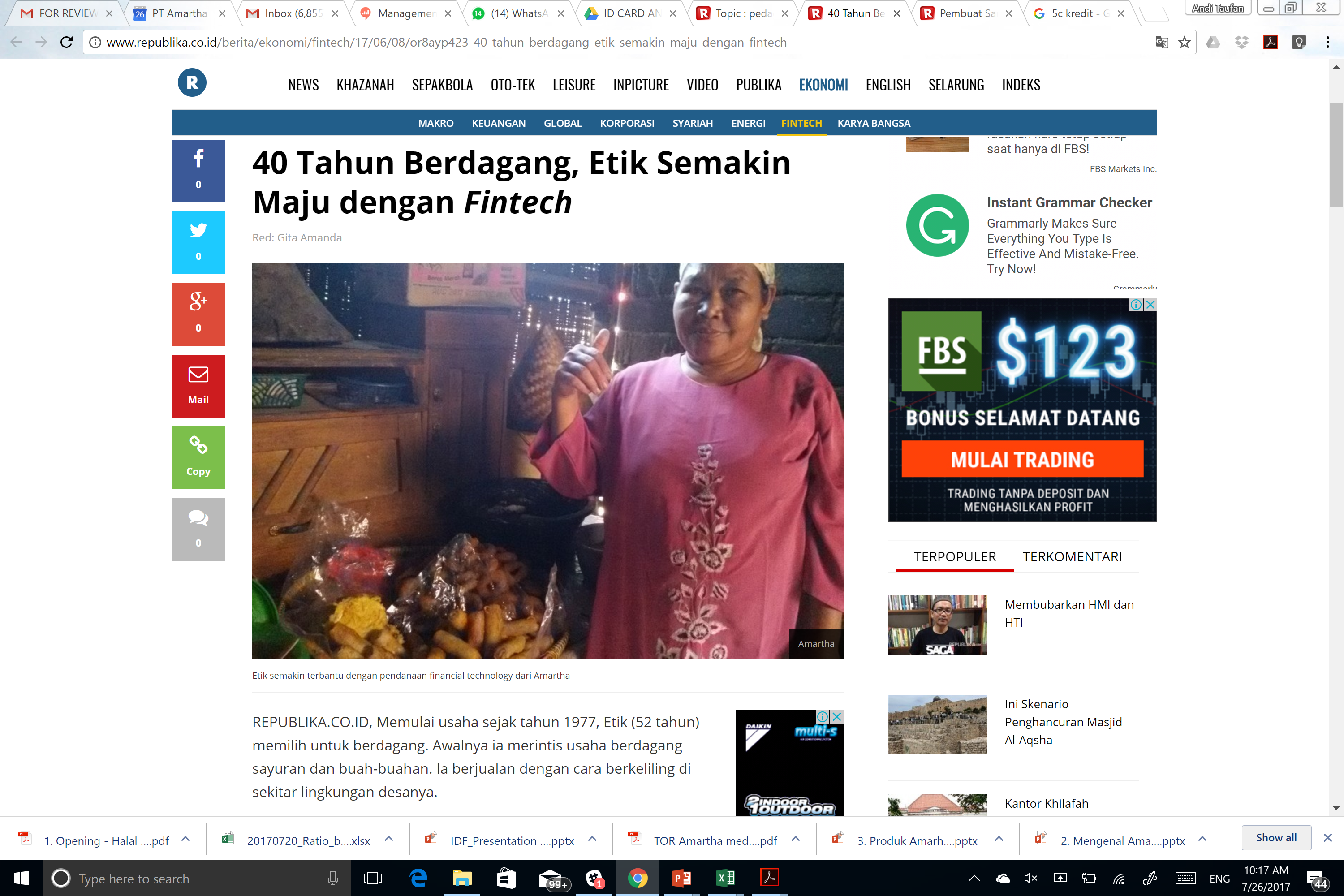 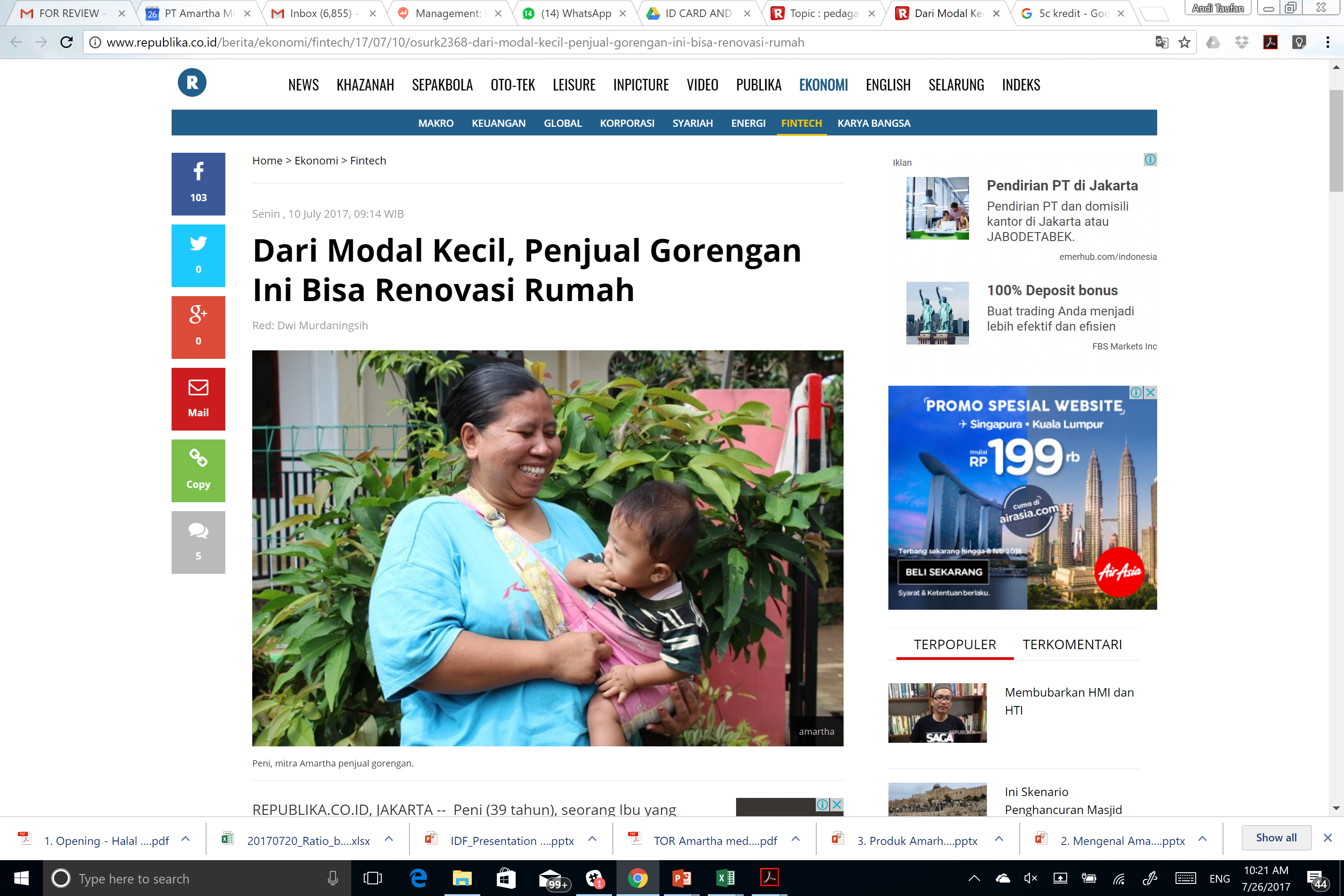 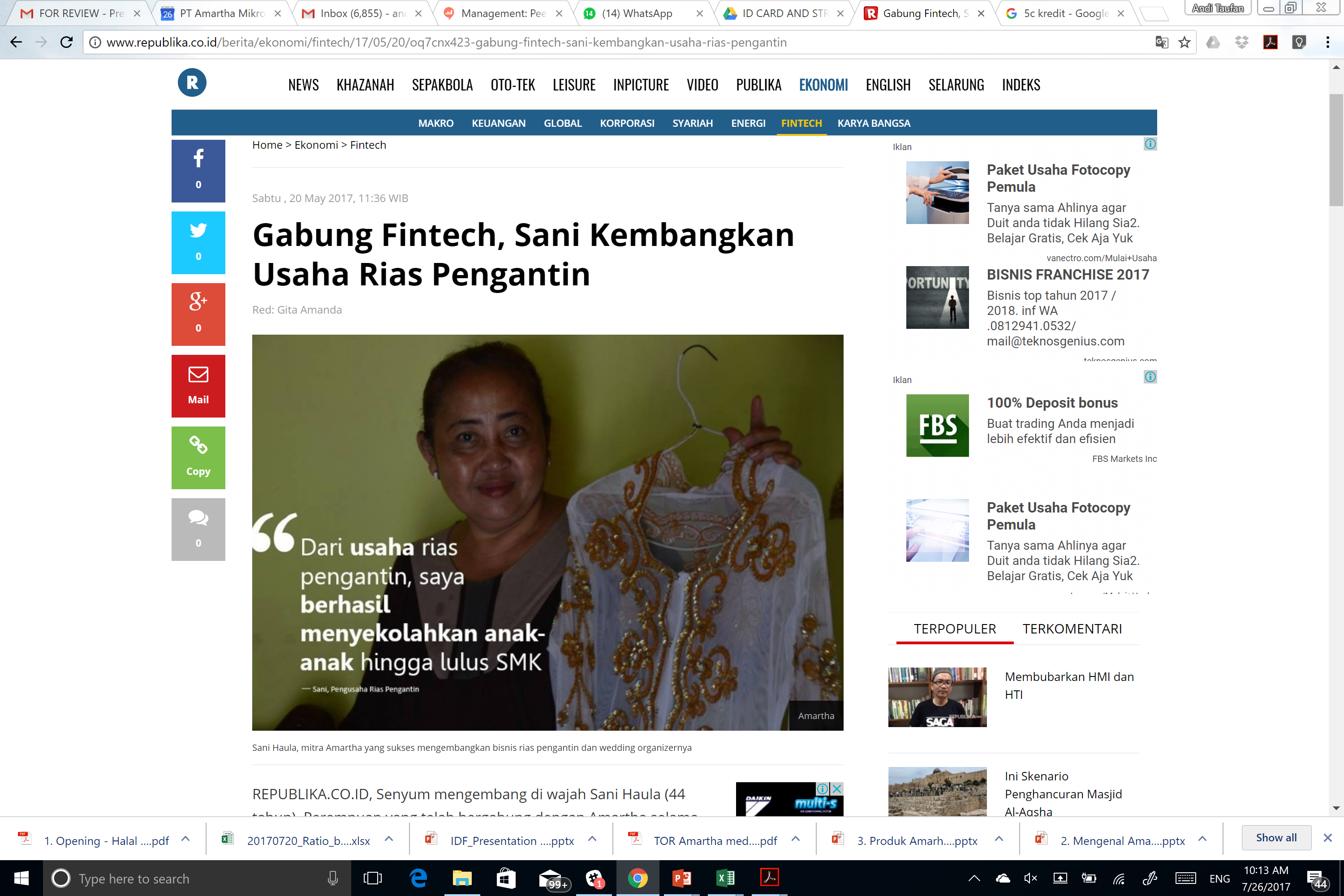 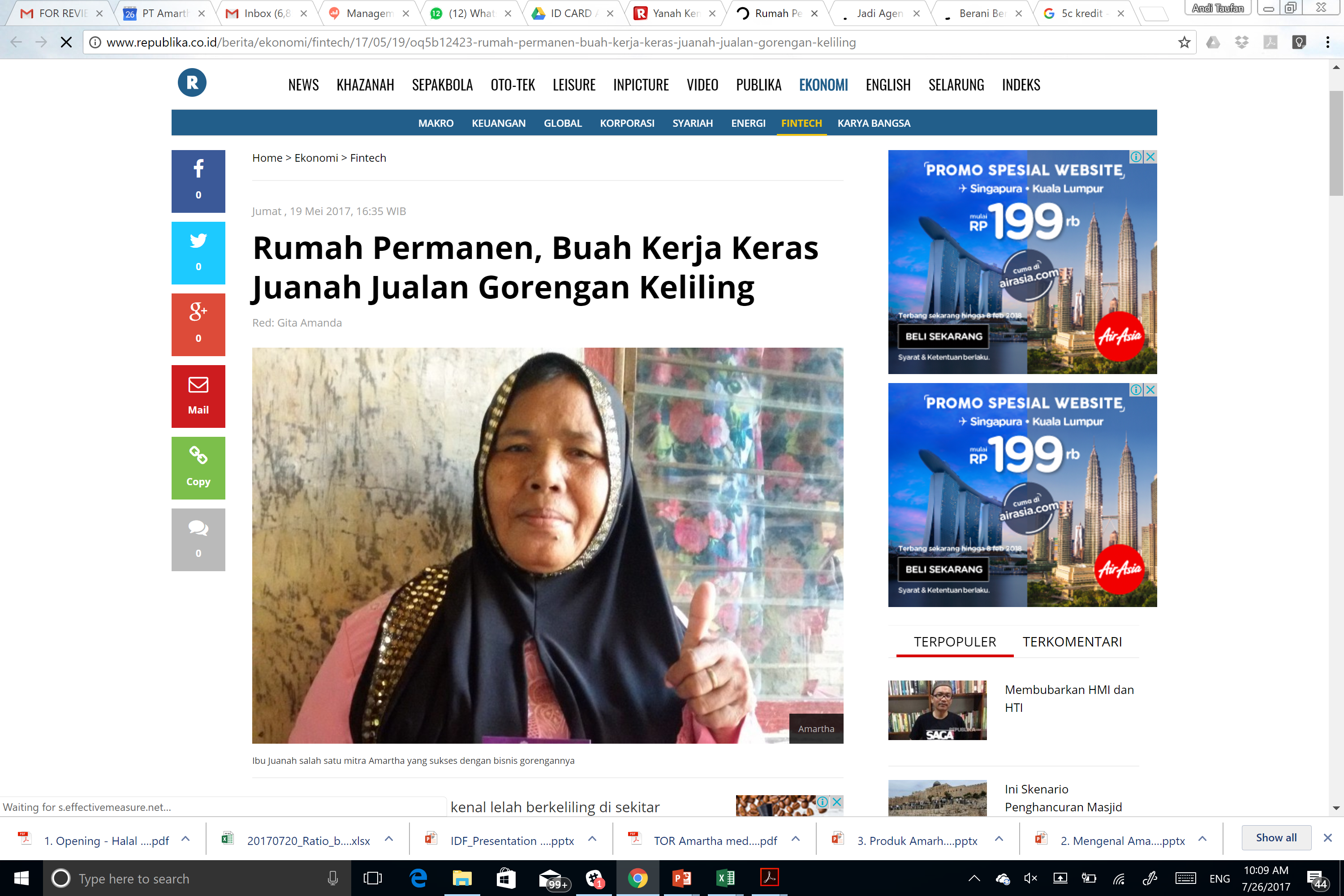 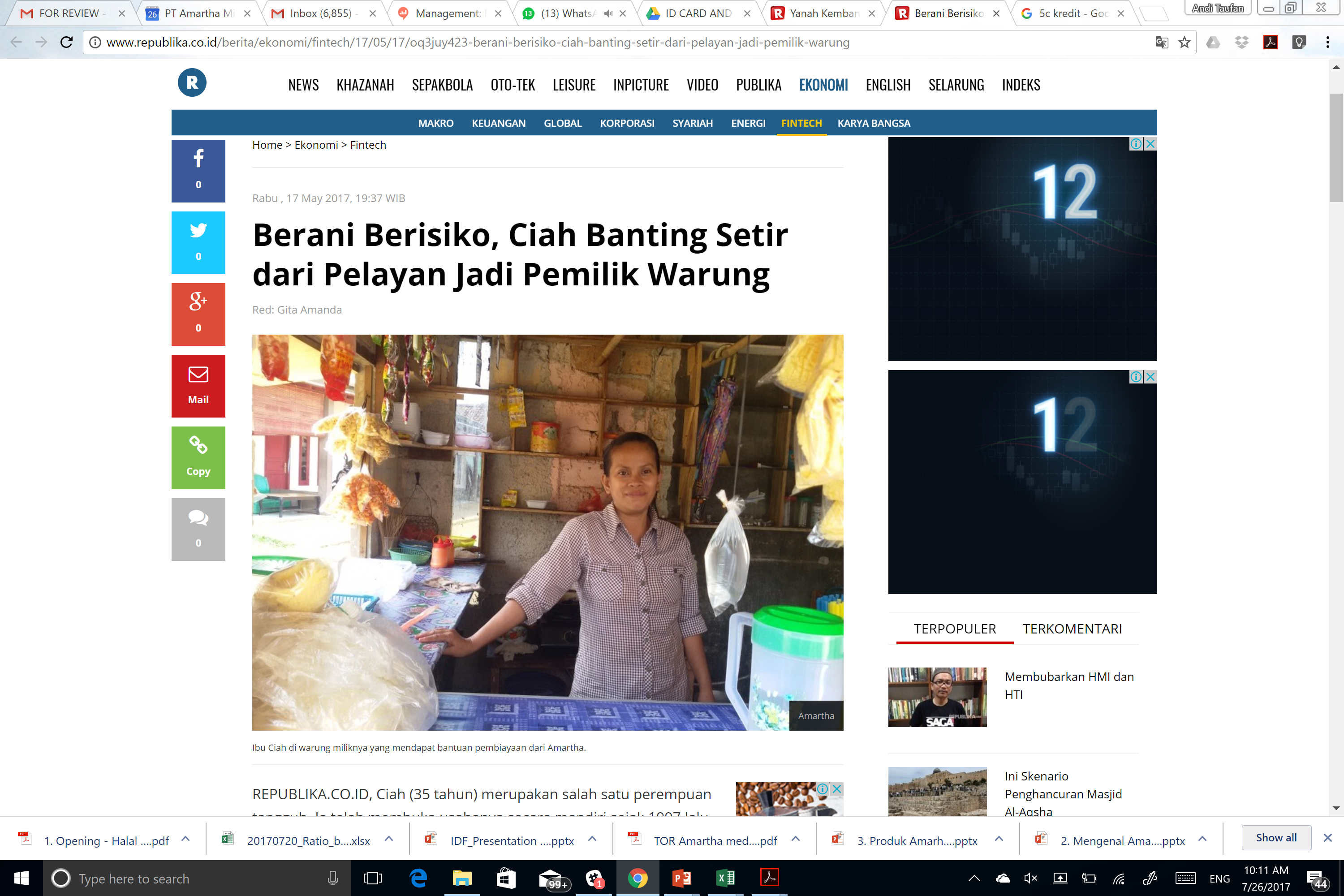 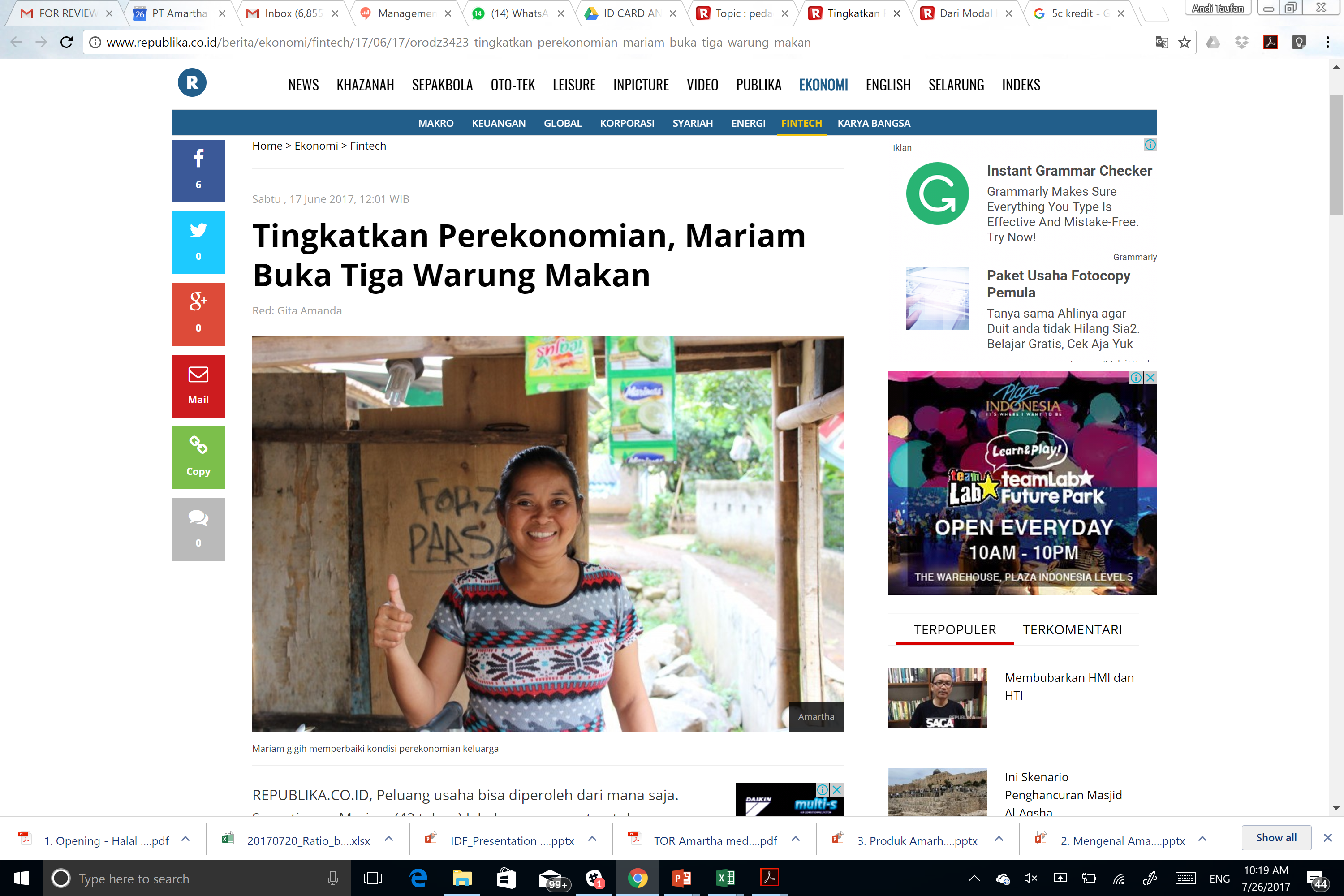 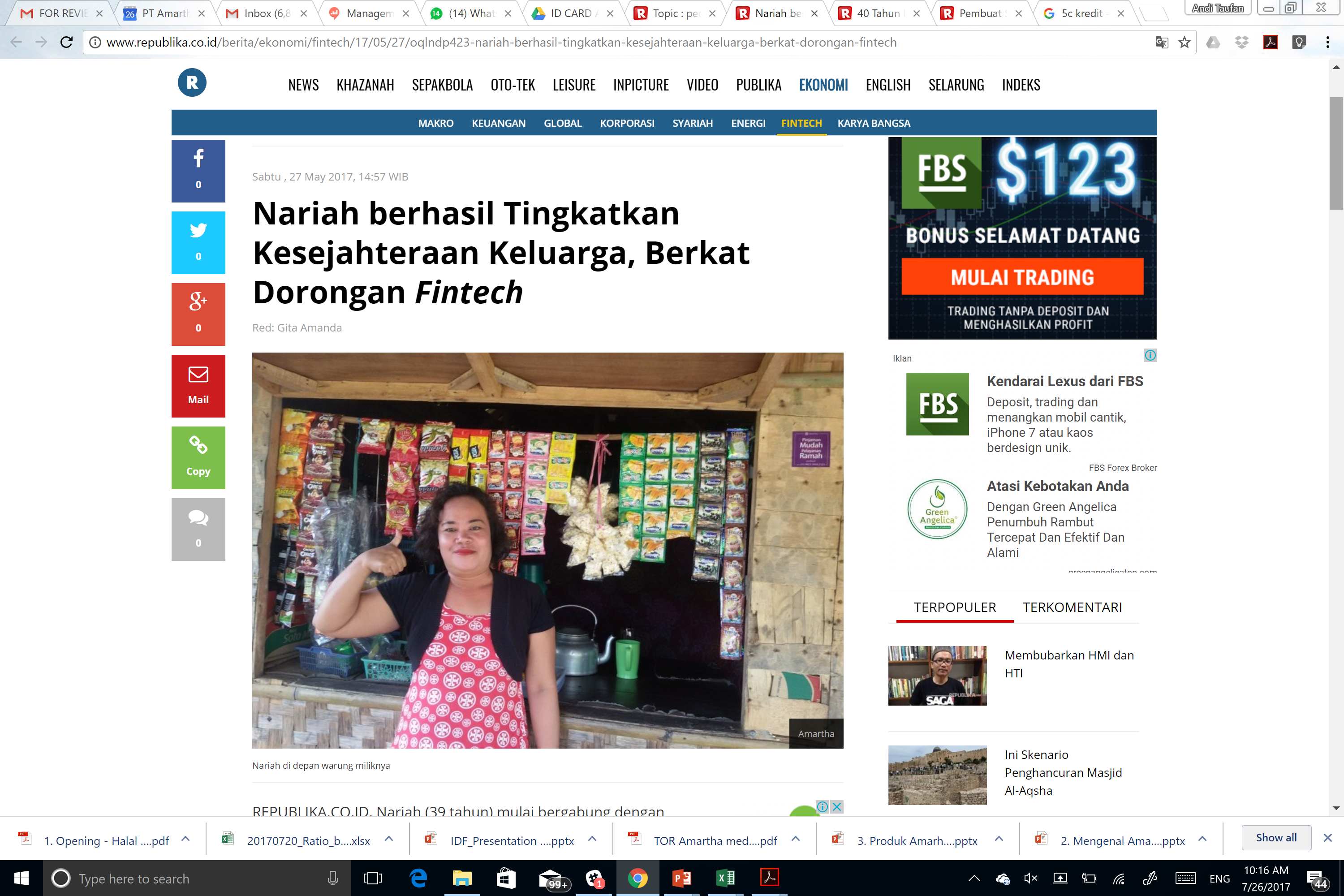 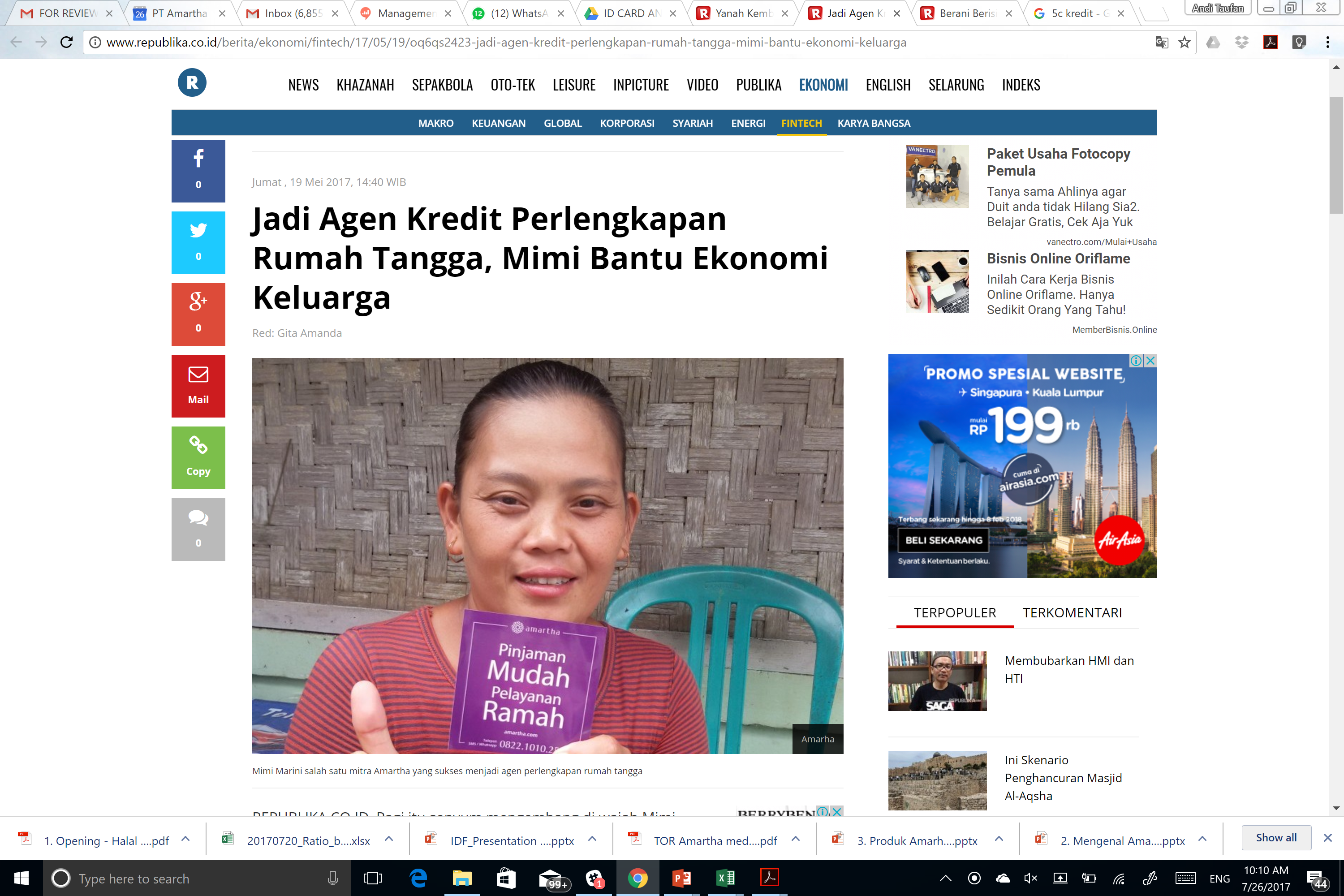 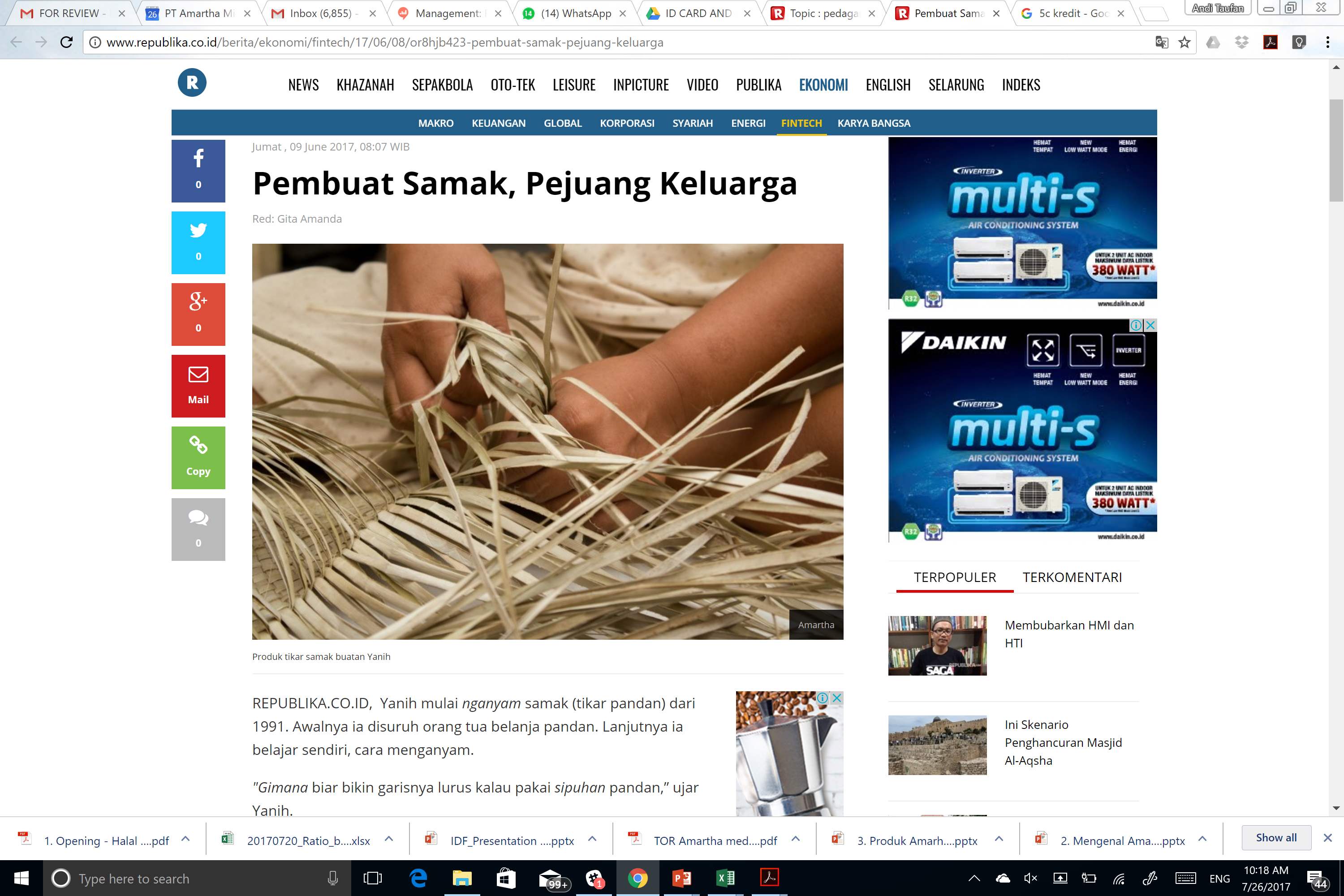 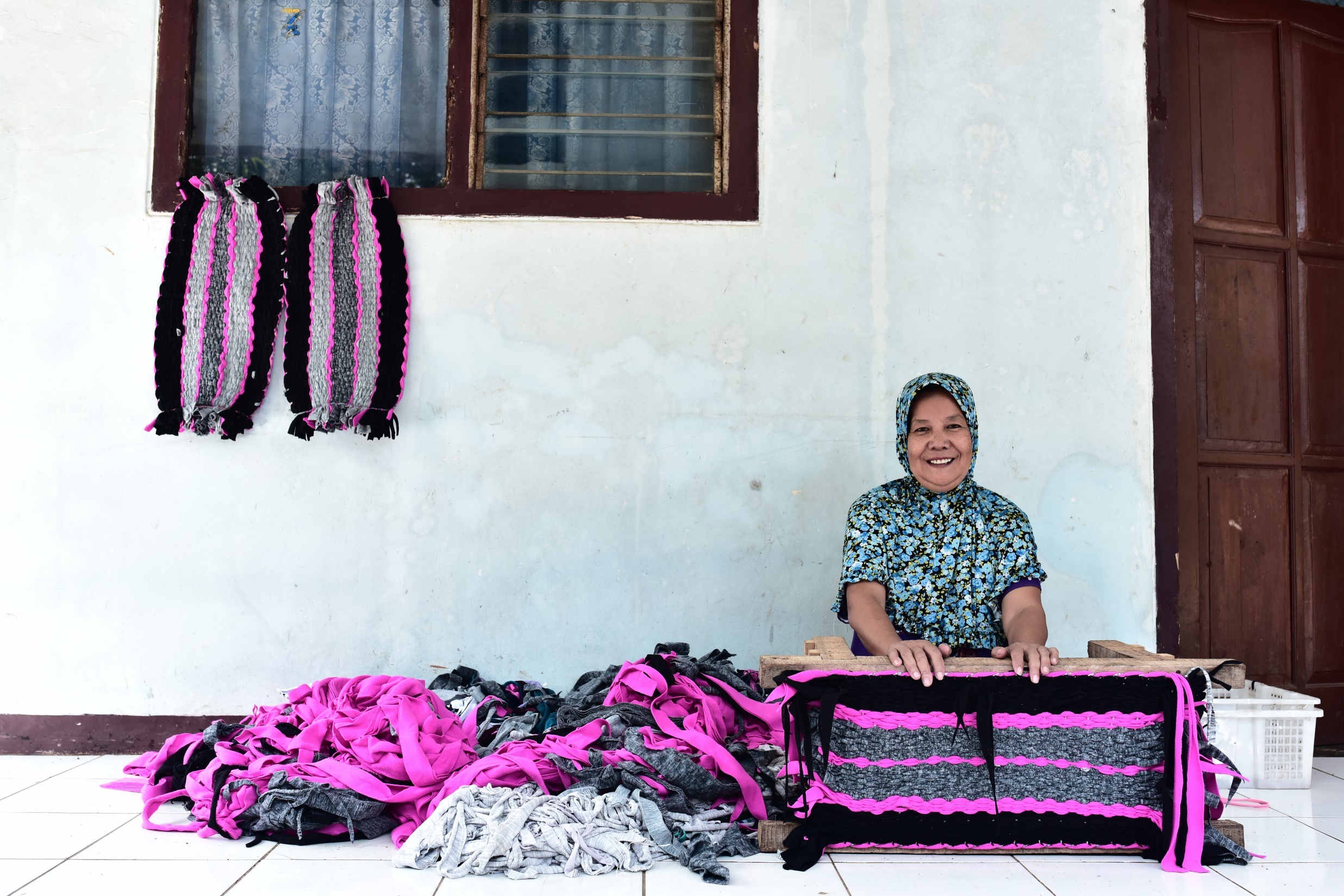 Menjangkau yang tidak terlayani.
Medampingi dan memberi kesempatan untuk sejahtera.
Rp. 100 miliar telah disalurkan ke 39,000 mitra usaha.
KEADILAN SOSIAL BAGI SELURUH RAKYAT INDONESIA
#Financial_inclusion 
#FinTech
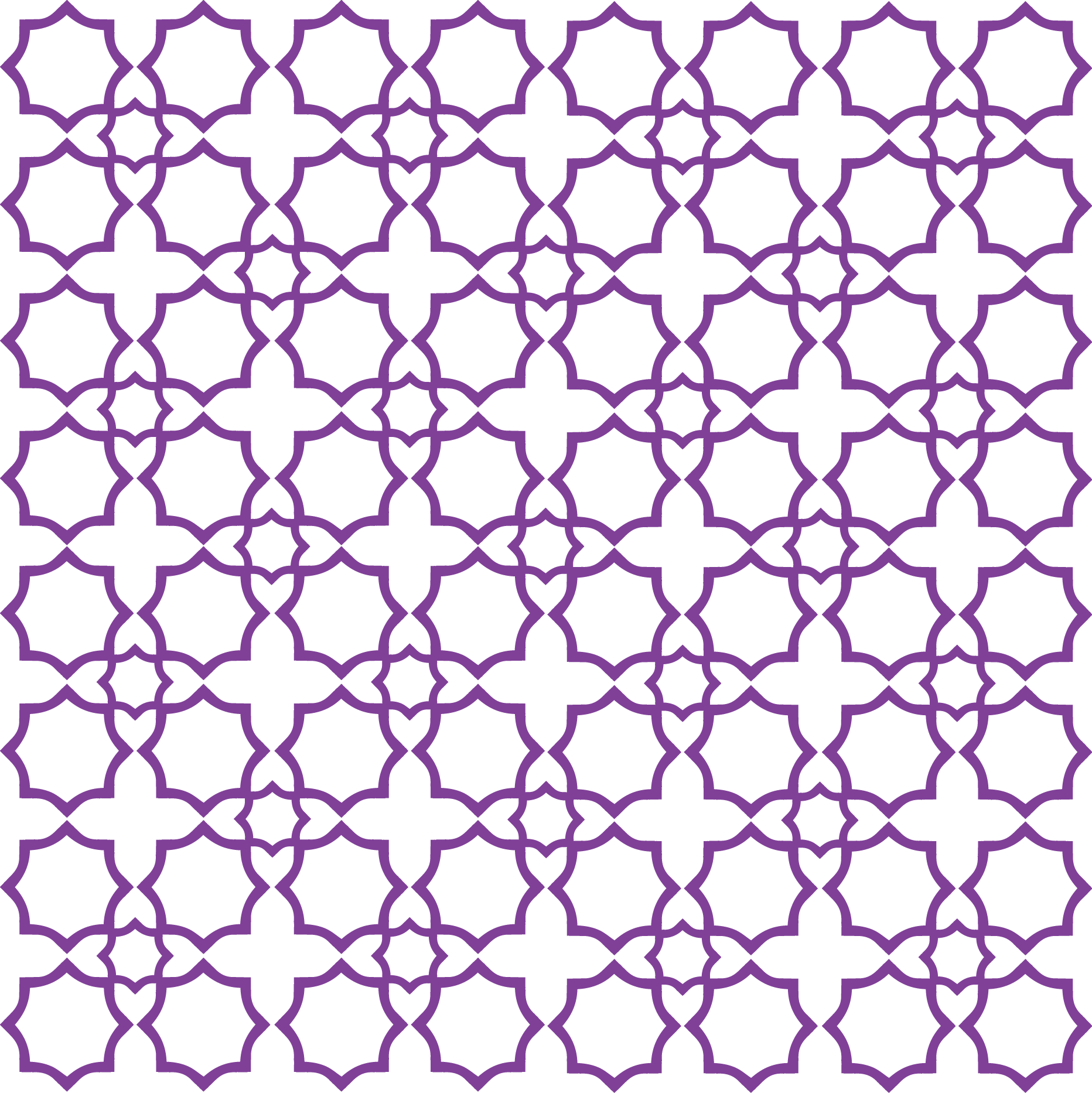 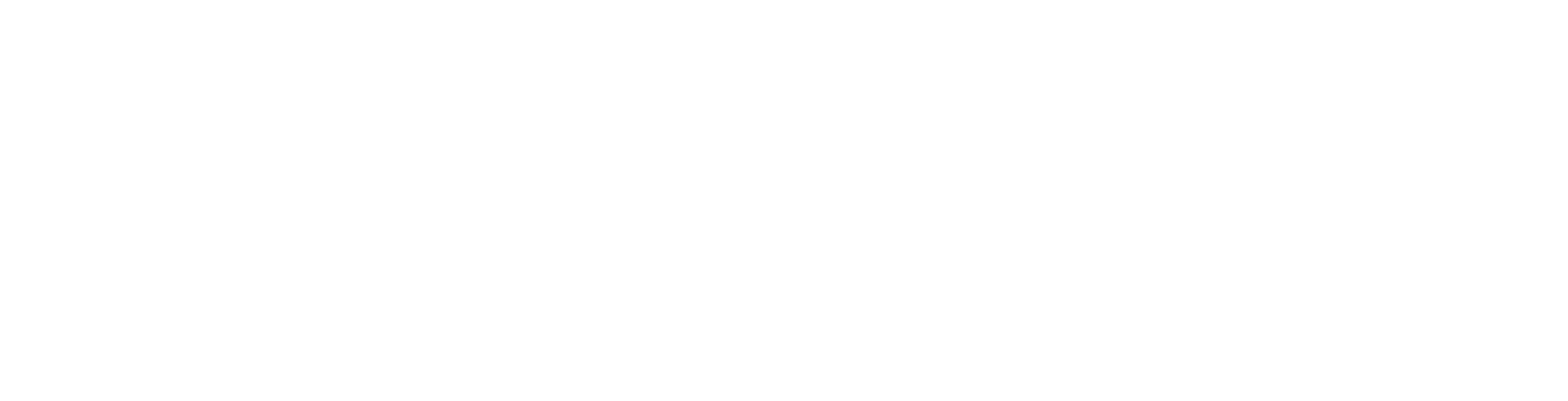 amartha.com

aria.widyanto@amartha.com
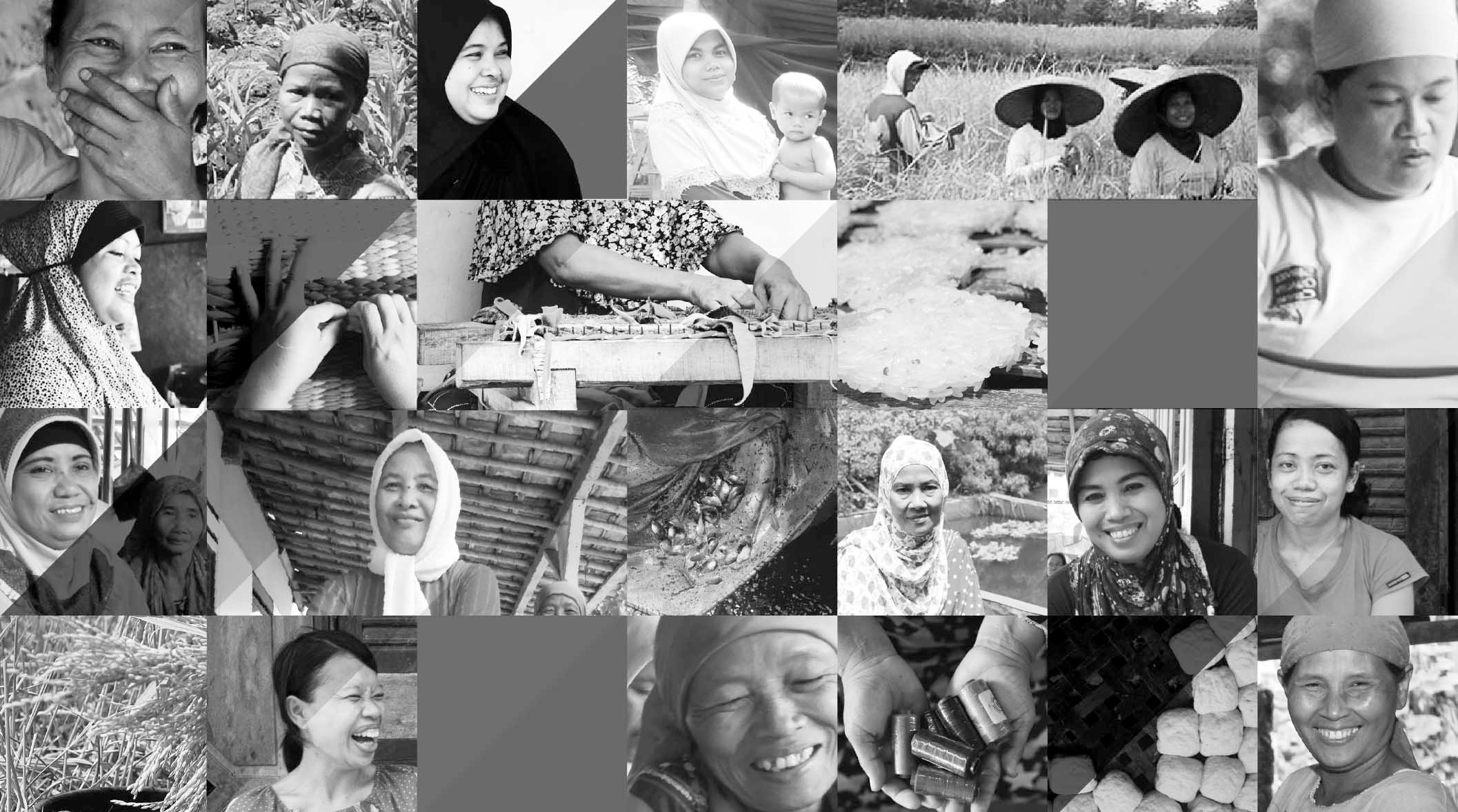 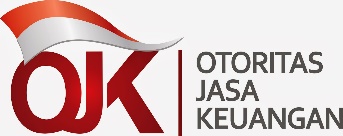 Terdaftar & diawasi oleh :
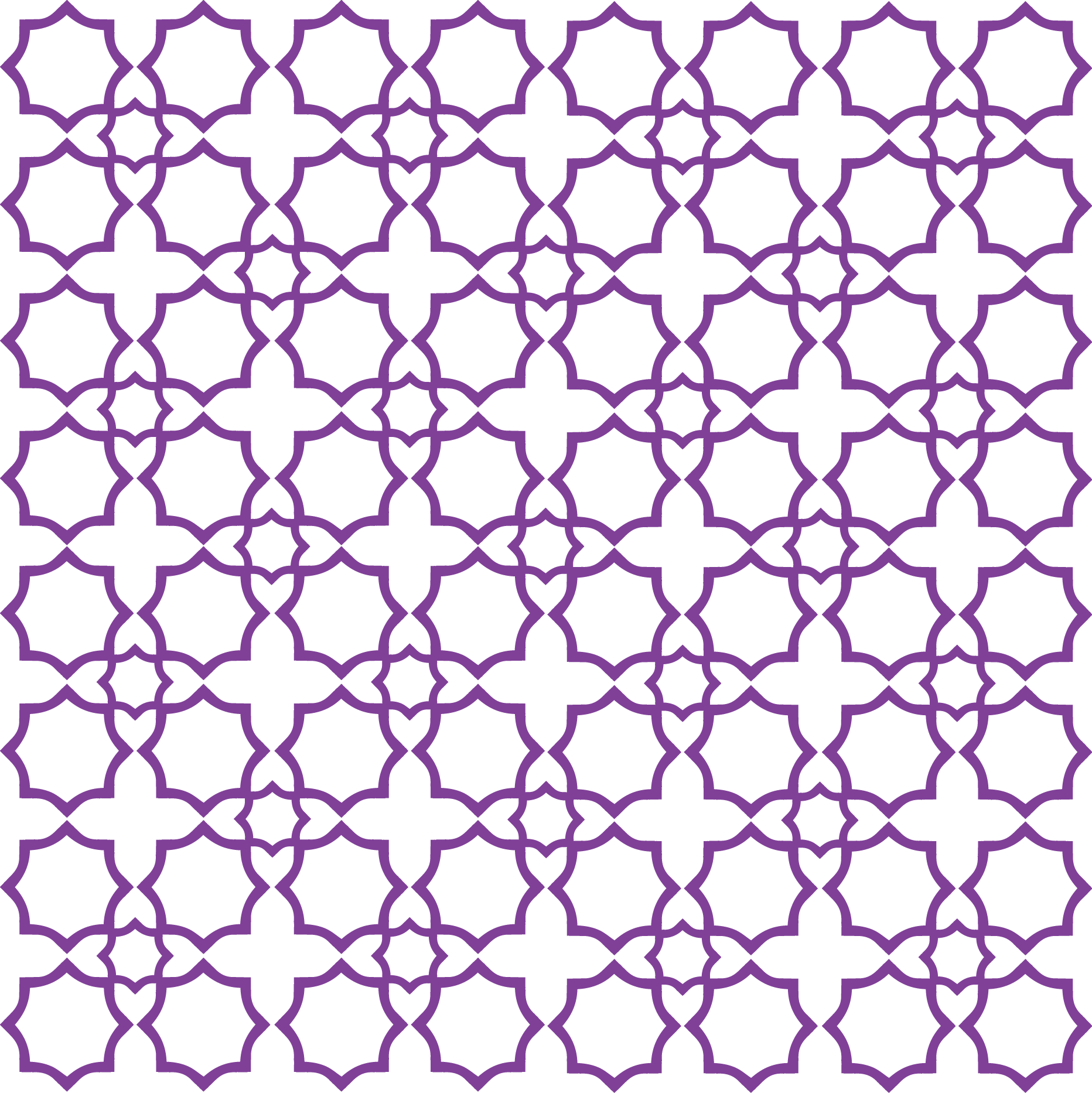